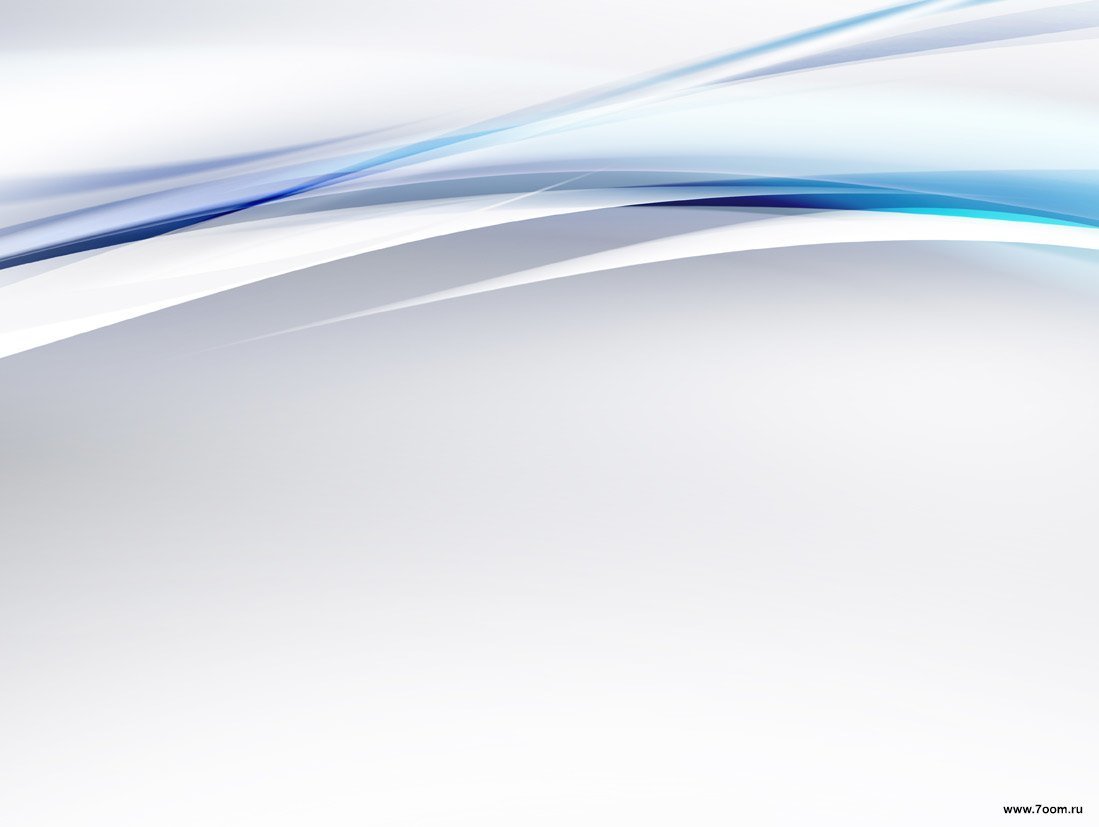 МИНИСТЕРСТВО  ОБРАЗОВАНИЯ  РЕСПУБЛИКИ МОРДОВИЯ
ПОРТФОЛИО
Карасевой Ирины Викторовны
воспитателя структурного подразделения 
«Детский сад №11 комбинированного вида» 
МБДОУ «Детский сад «Радуга» комбинированного вида»
 Рузаевского муниципального района
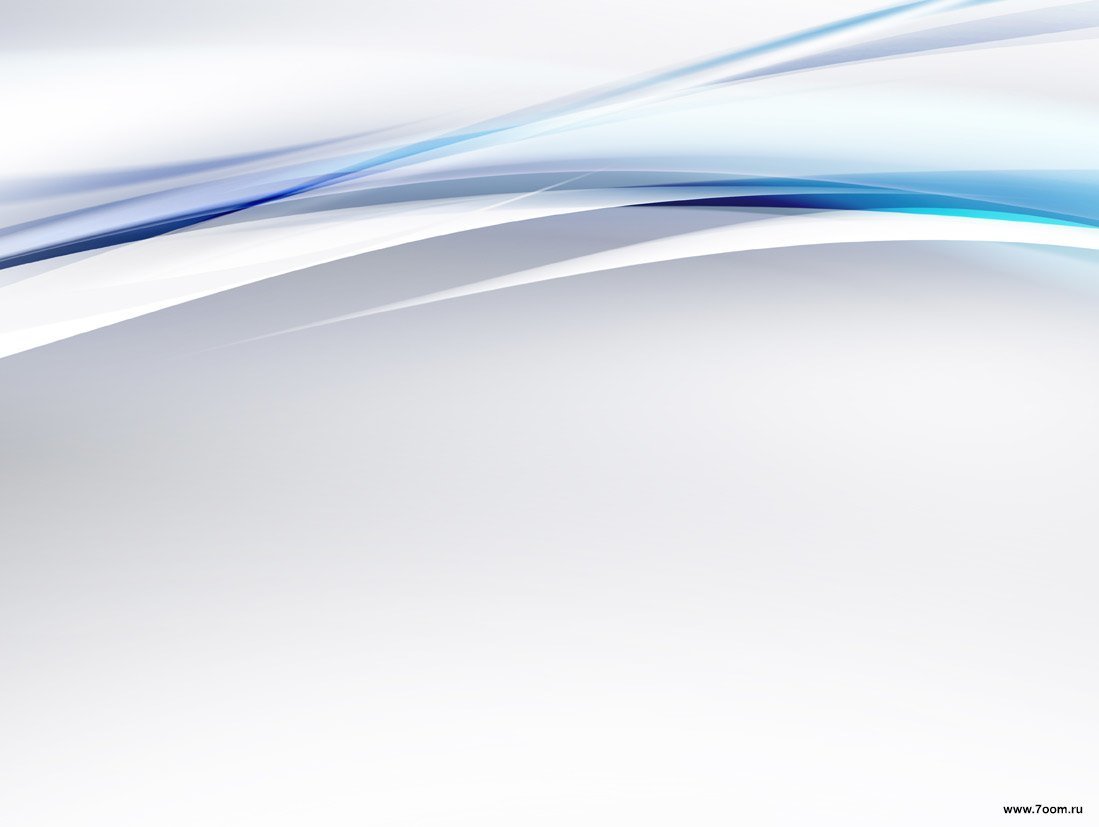 Сведения об аттестуемом
Карасева Ирина Викторовна
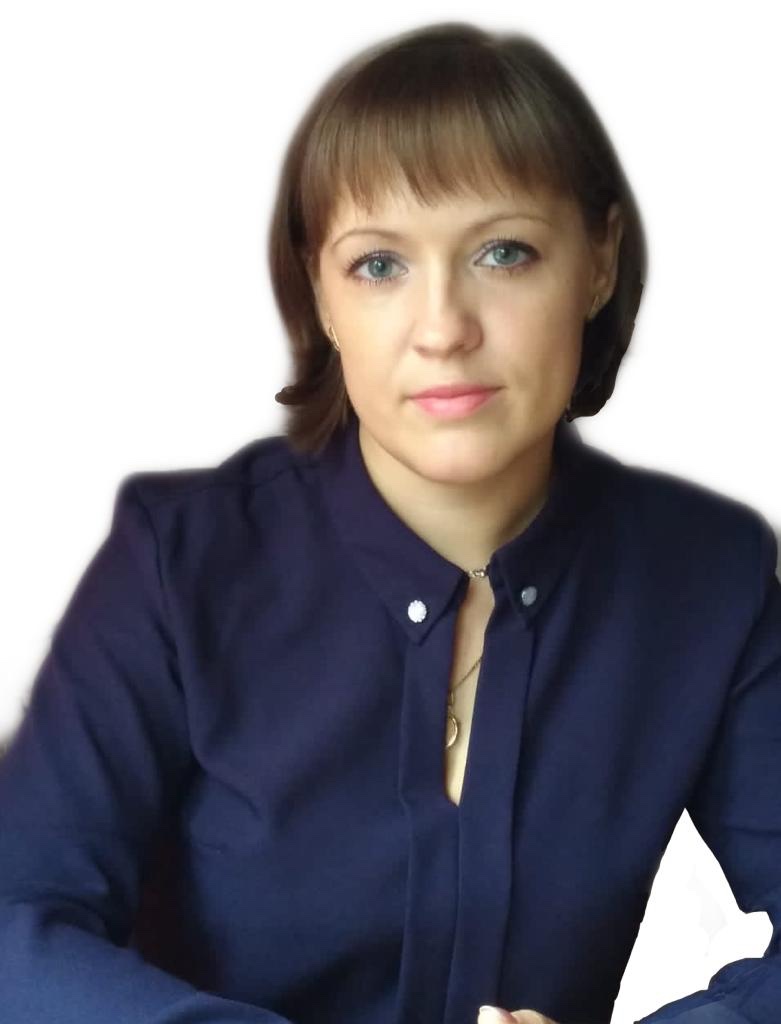 Дата рождения: 16.07.1987г.
Профессиональное образование:
Высшее, МГПИ им М.Е. Евсевьева,
учитель начальных классов
Диплом  ВСГ  4587896 №4012 от 30.01. 2010г.
  Профессиональная переподготовка:
  ГБУ ДПО«Мордовский республиканский институт образования» по специальности: воспитатель дошкольного образовательного учреждения.
Диплом 132402509943 от 04.04.2016г.
Стаж педагогической работы по специальности: 9 лет
Квалификационная категория: соответствие занимаемой должности 
Протокол №1 от 15.09.2020г.
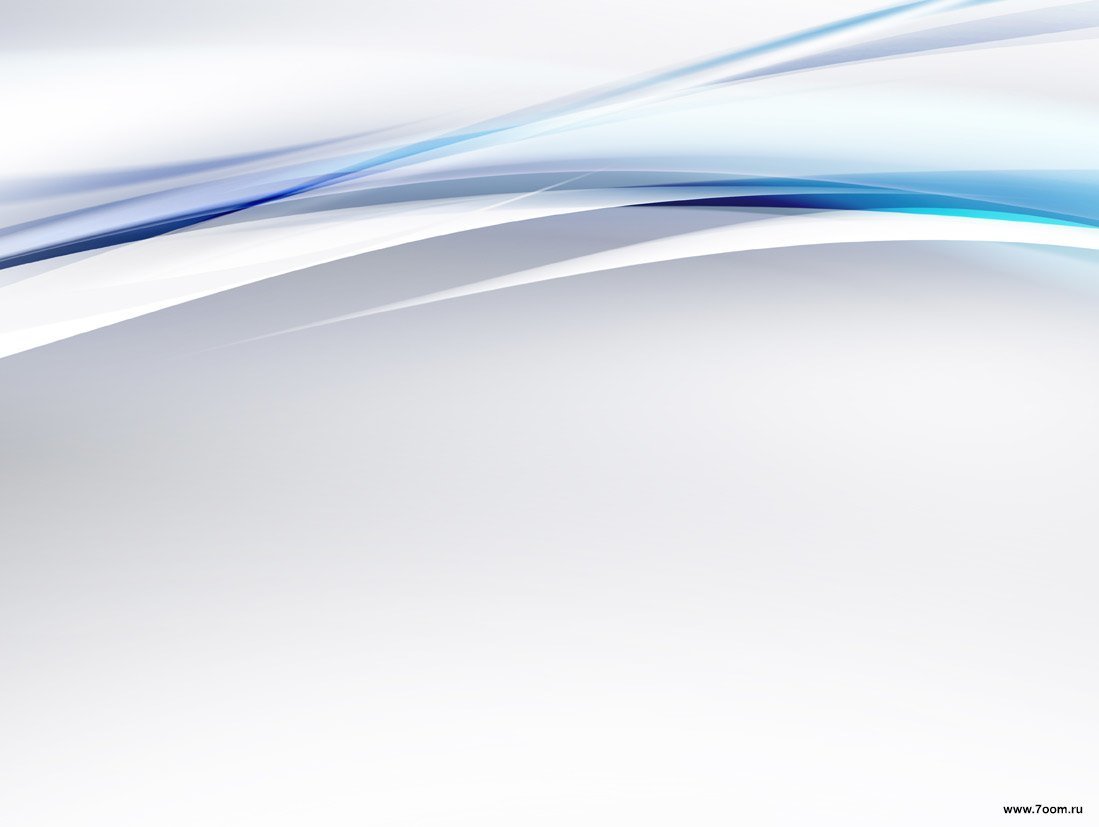 Педагогический опыт по теме 
«Развитие творческих способностей  детей дошкольного возраста в продуктивных видах деятельности посредством нетрадиционных техник» 
 представлен на сайте: https://ds11ruz.schoolrm.ru/sveden/employees/19256/208184/
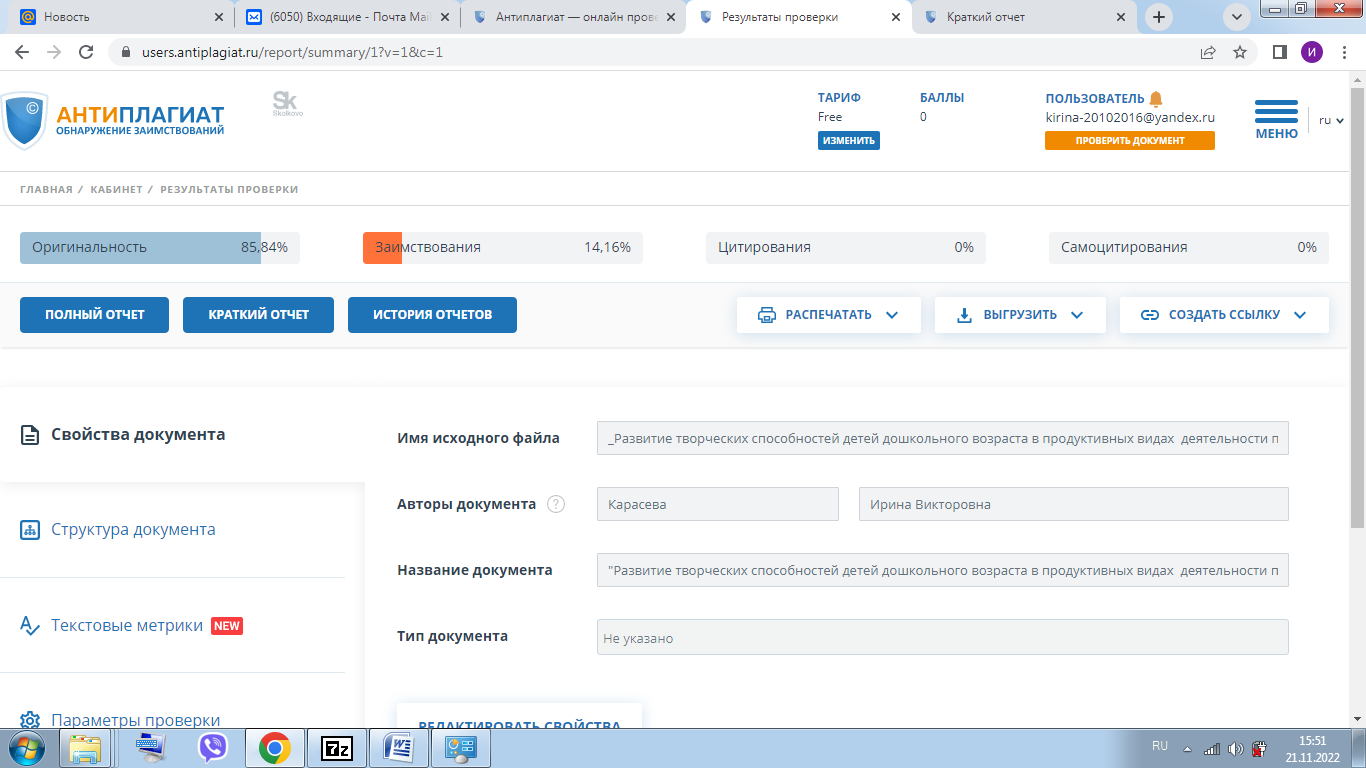 1. УЧАСТИЕ В ИННОВАЦИОННОЙ (ЭКСПЕРИМЕНТАЛЬНОЙ ) ДЕЯТЕЛЬНОСТИ
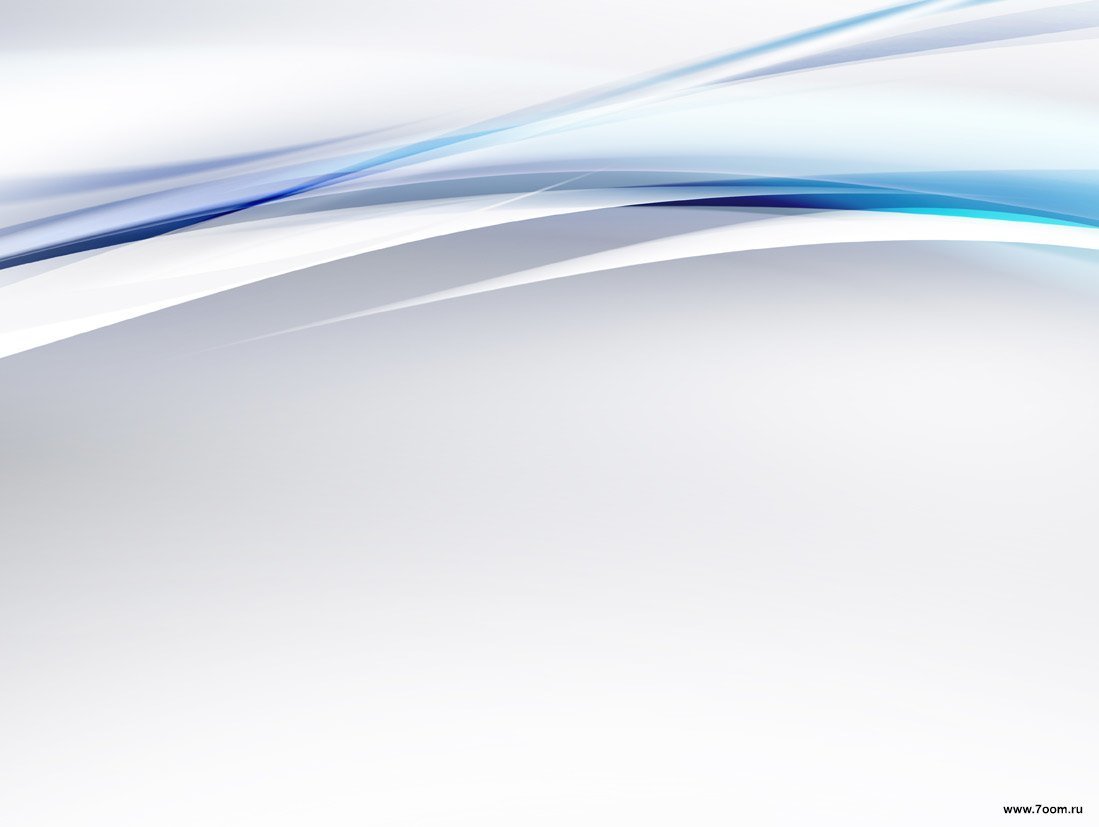 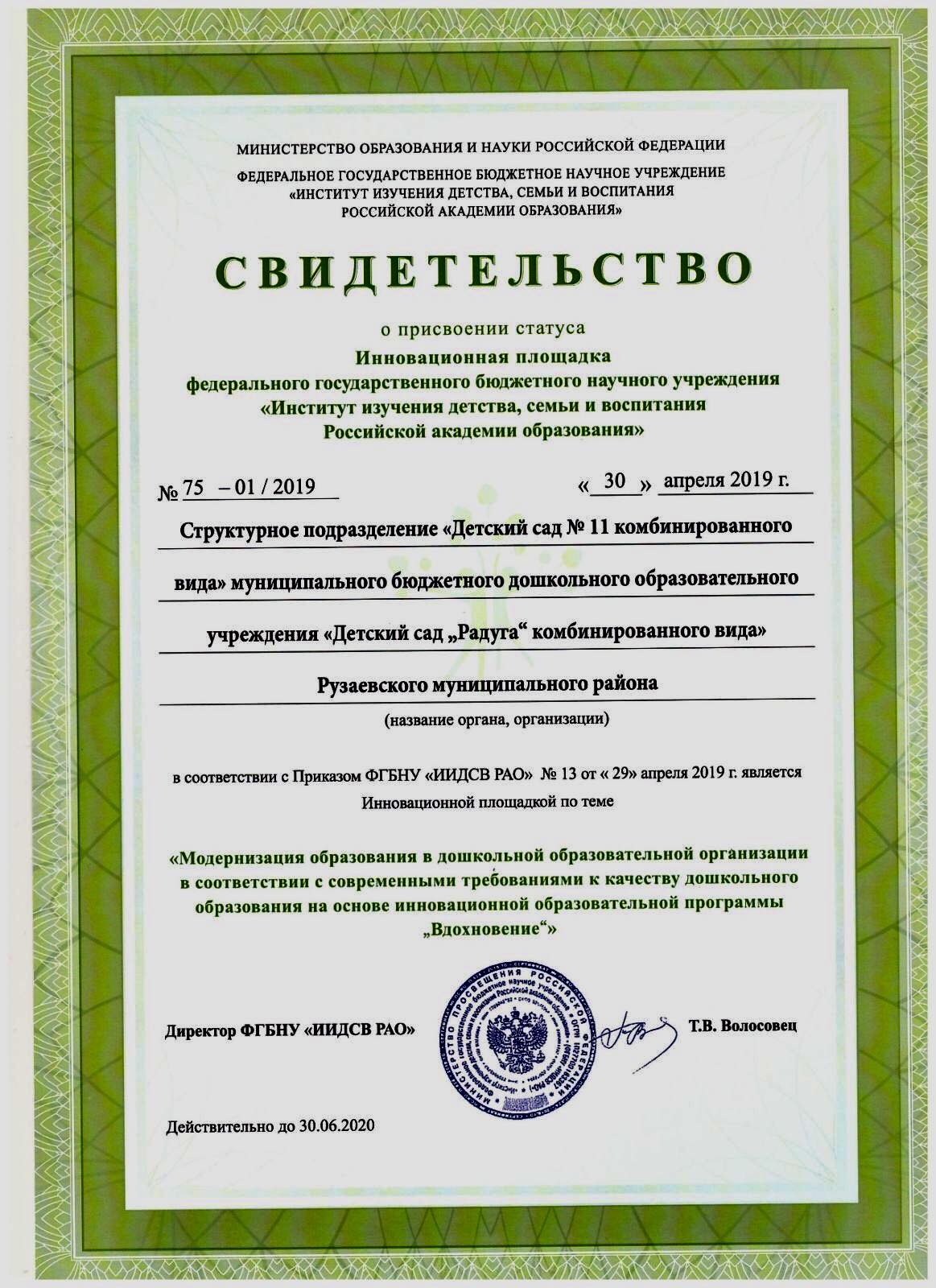 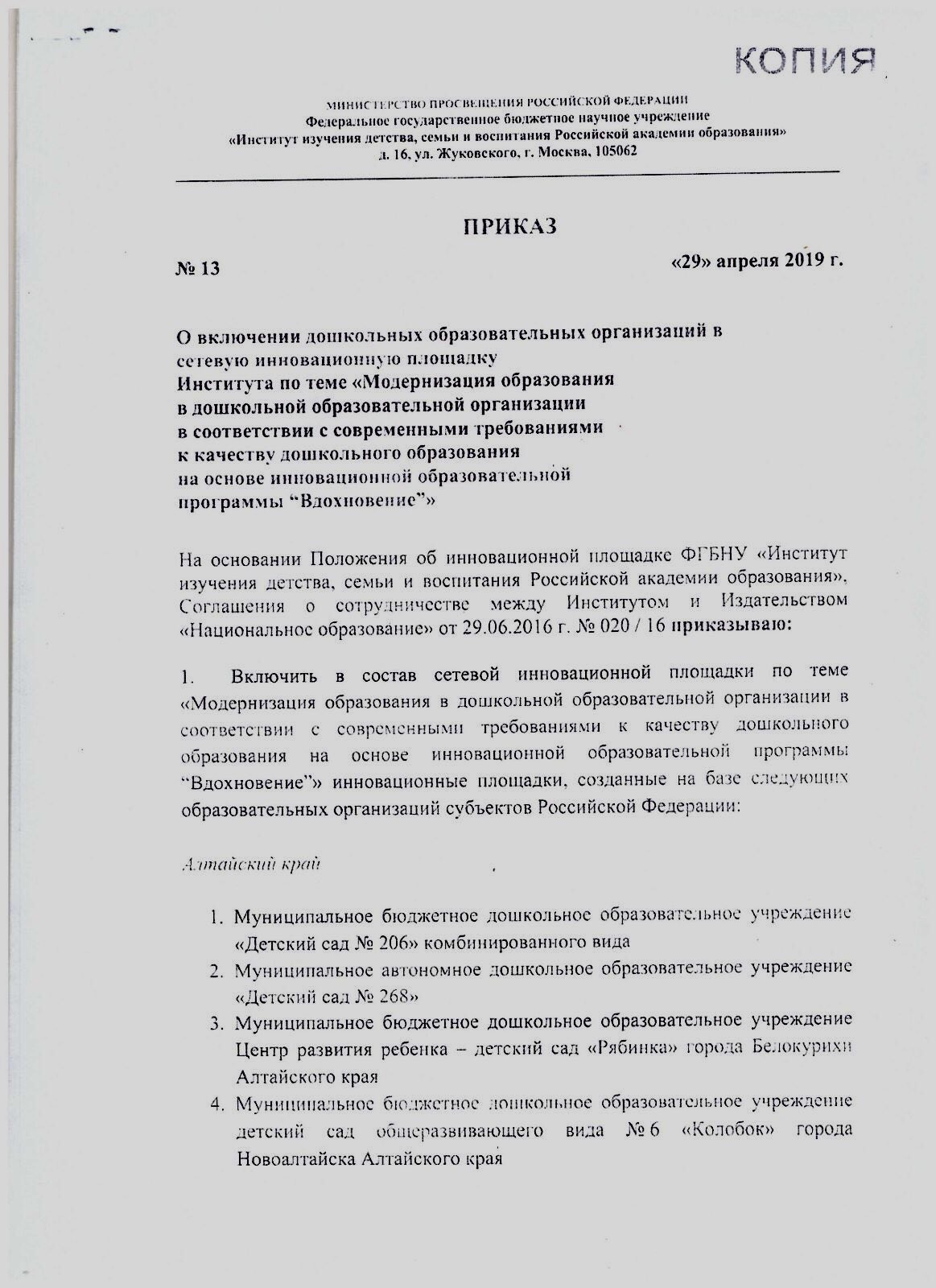 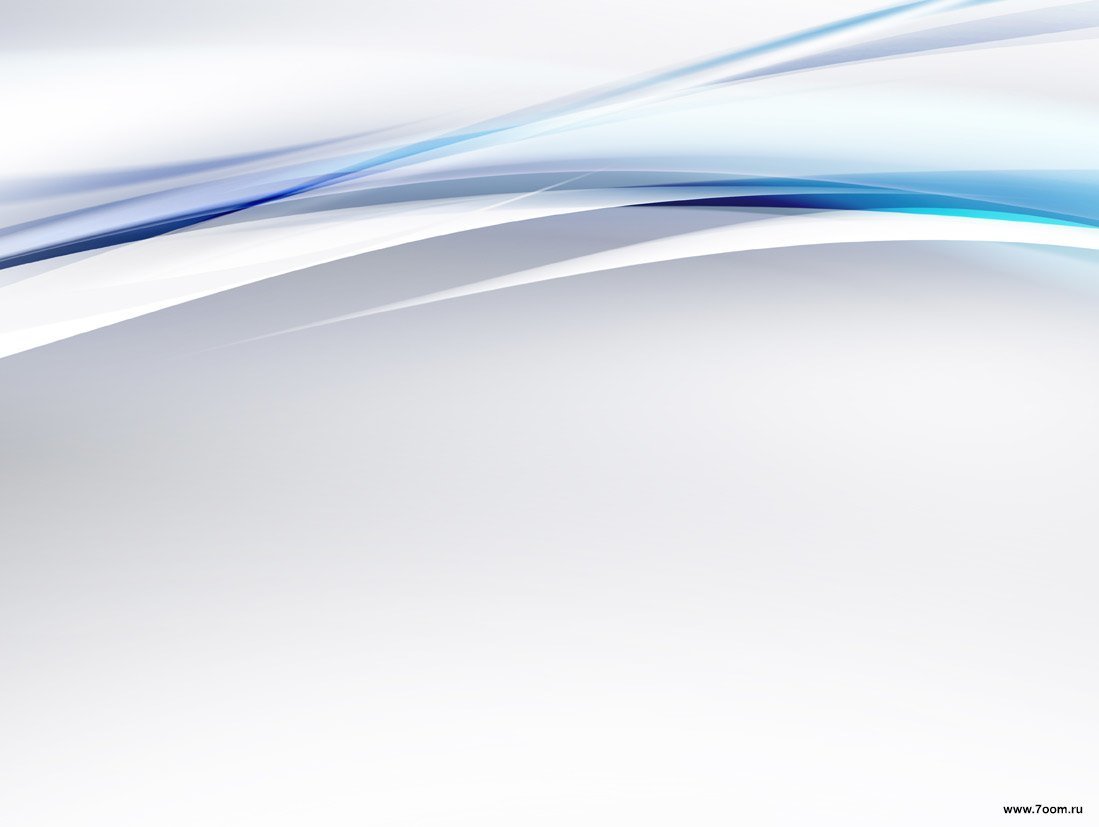 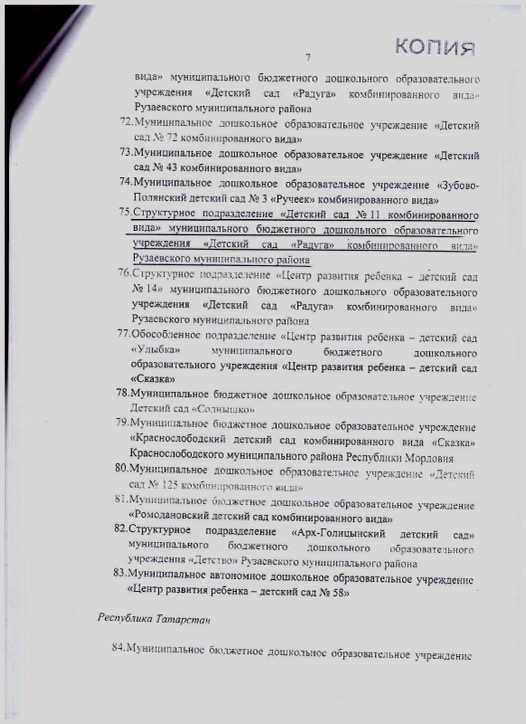 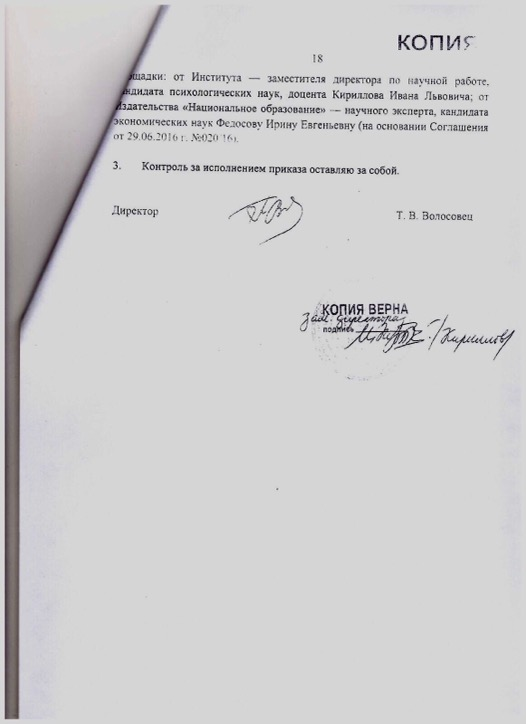 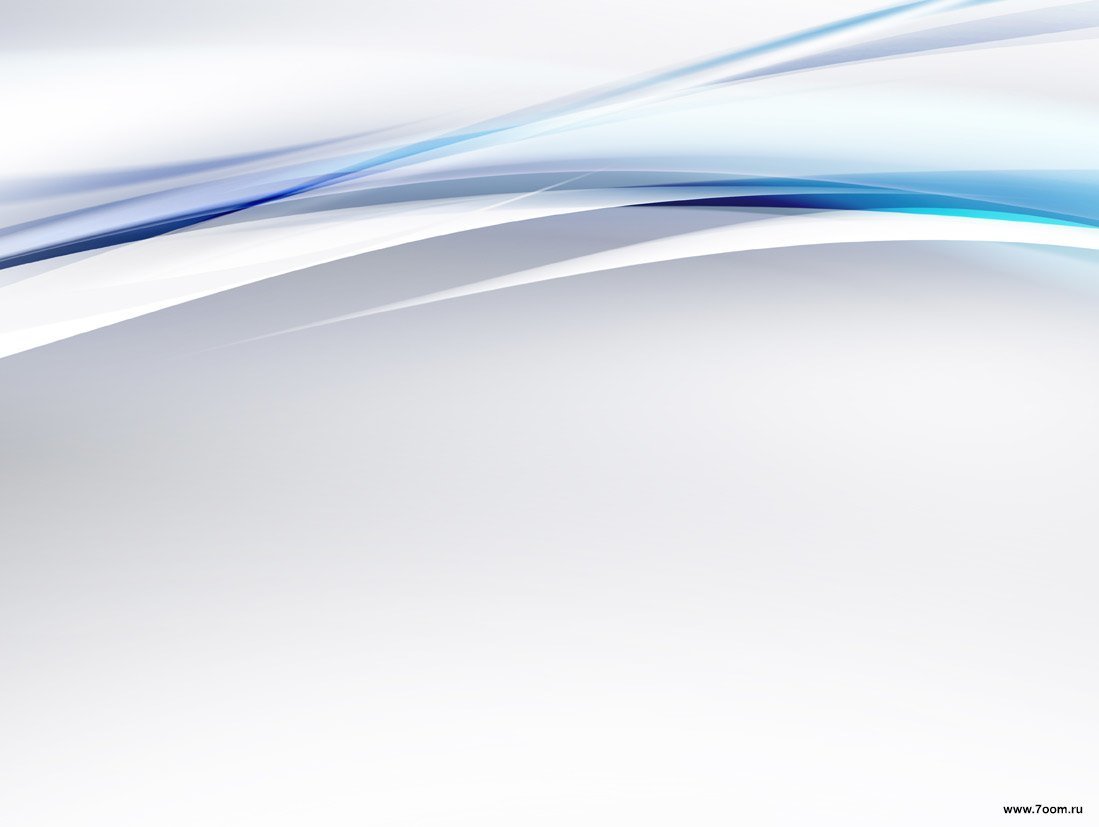 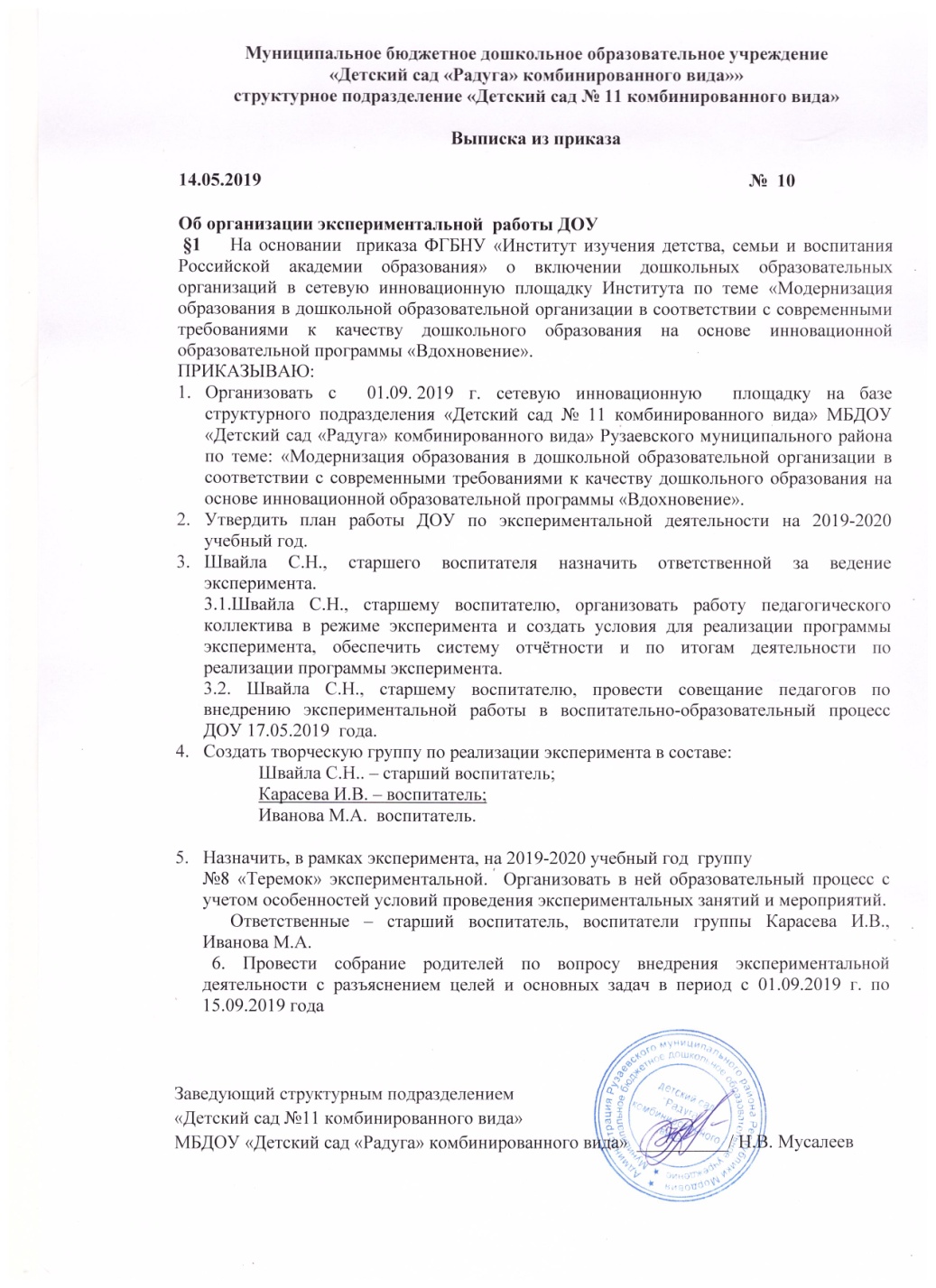 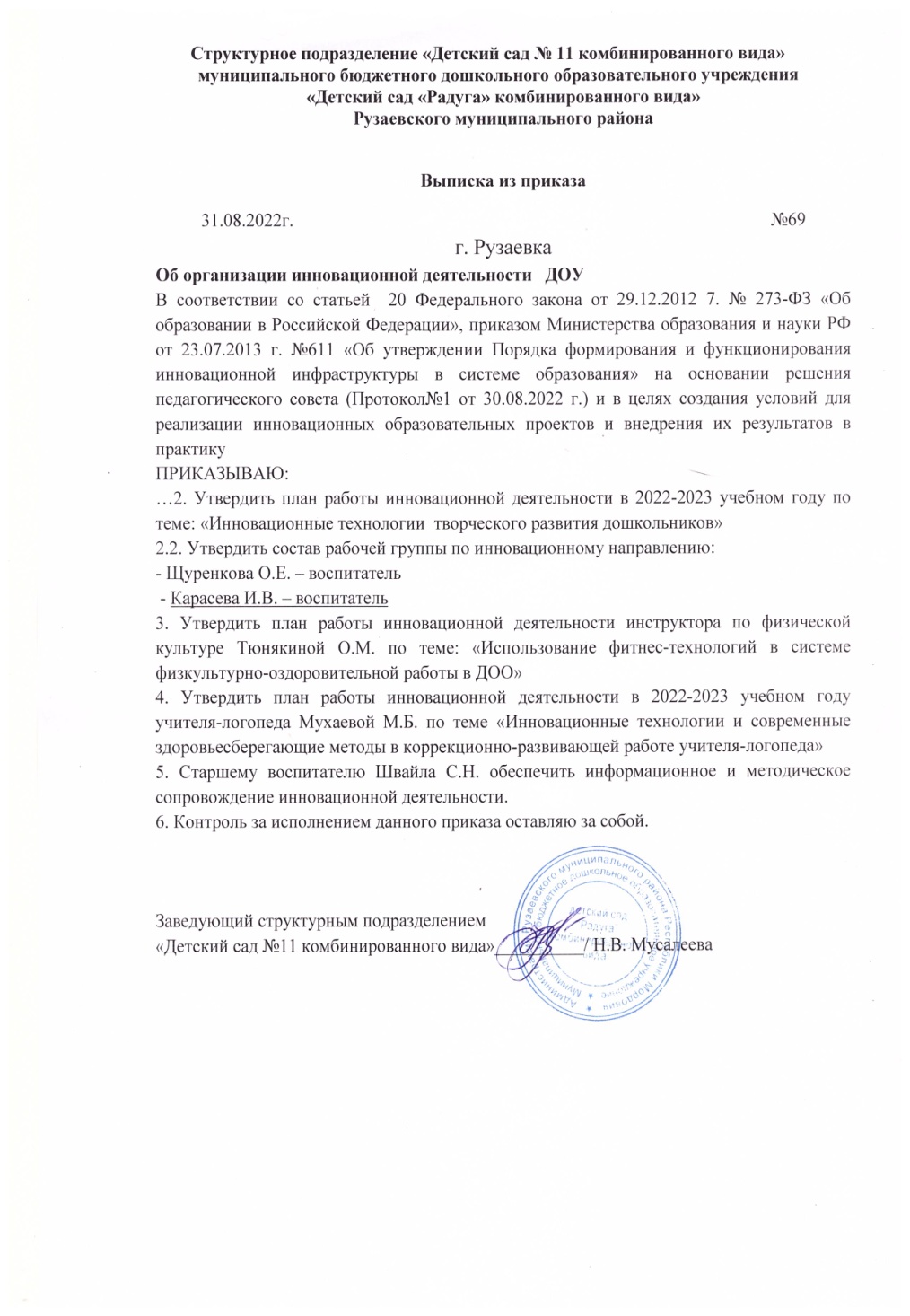 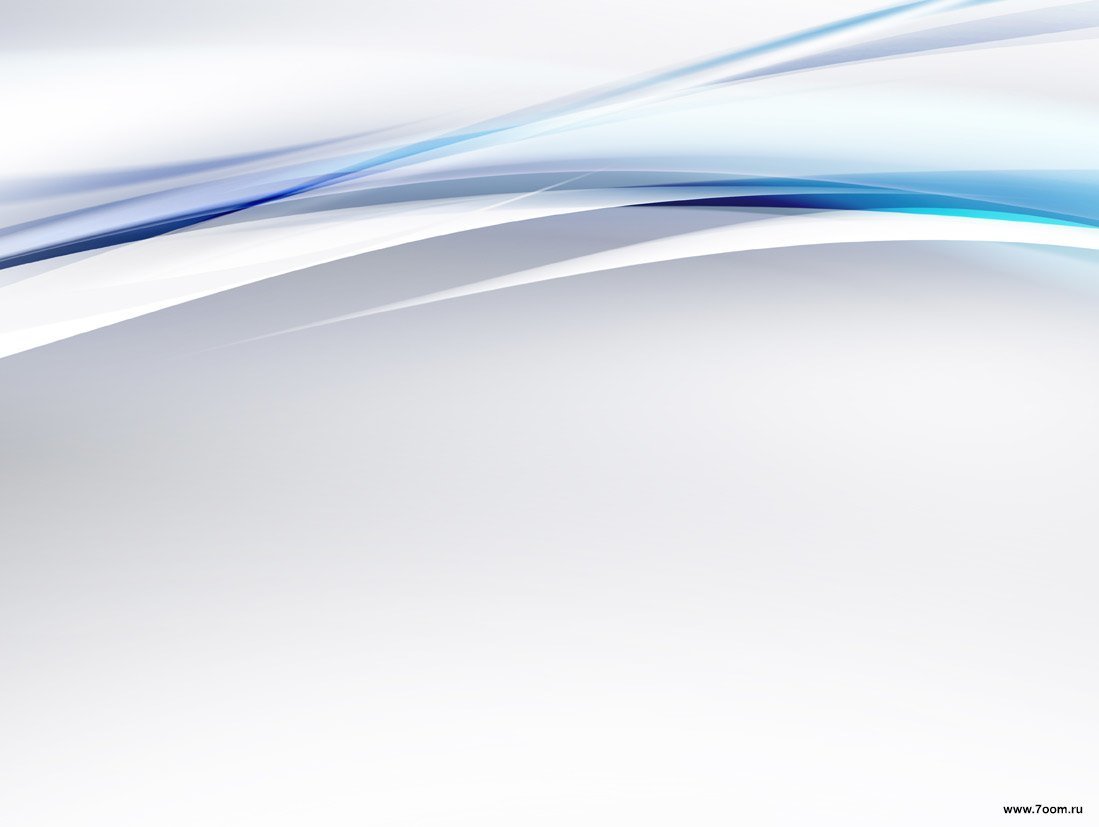 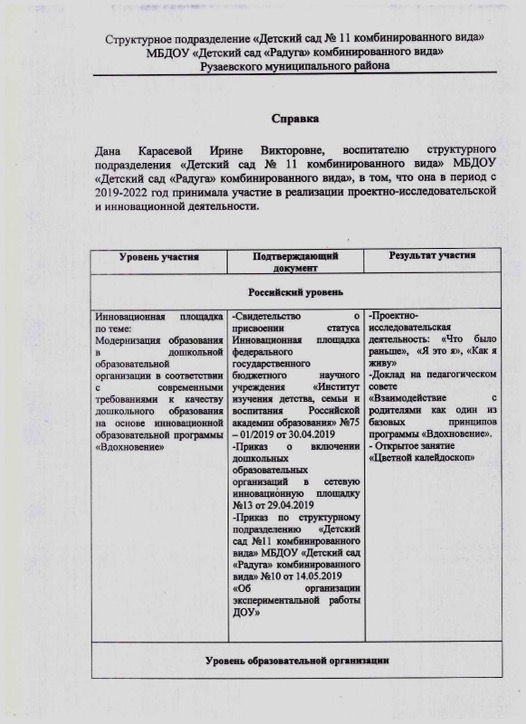 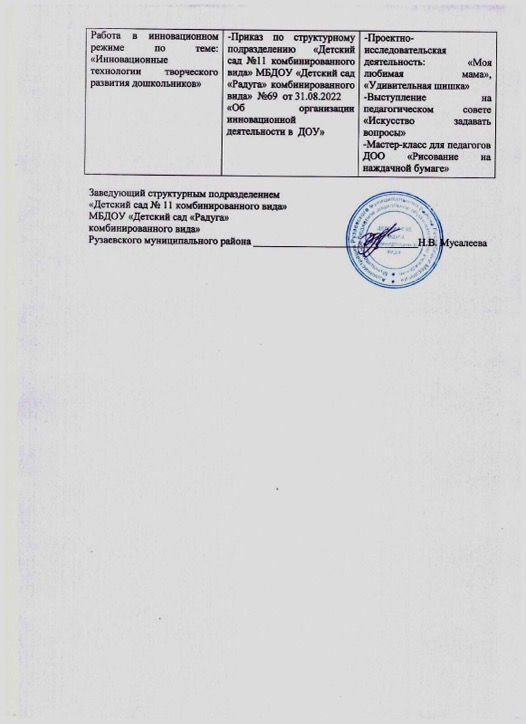 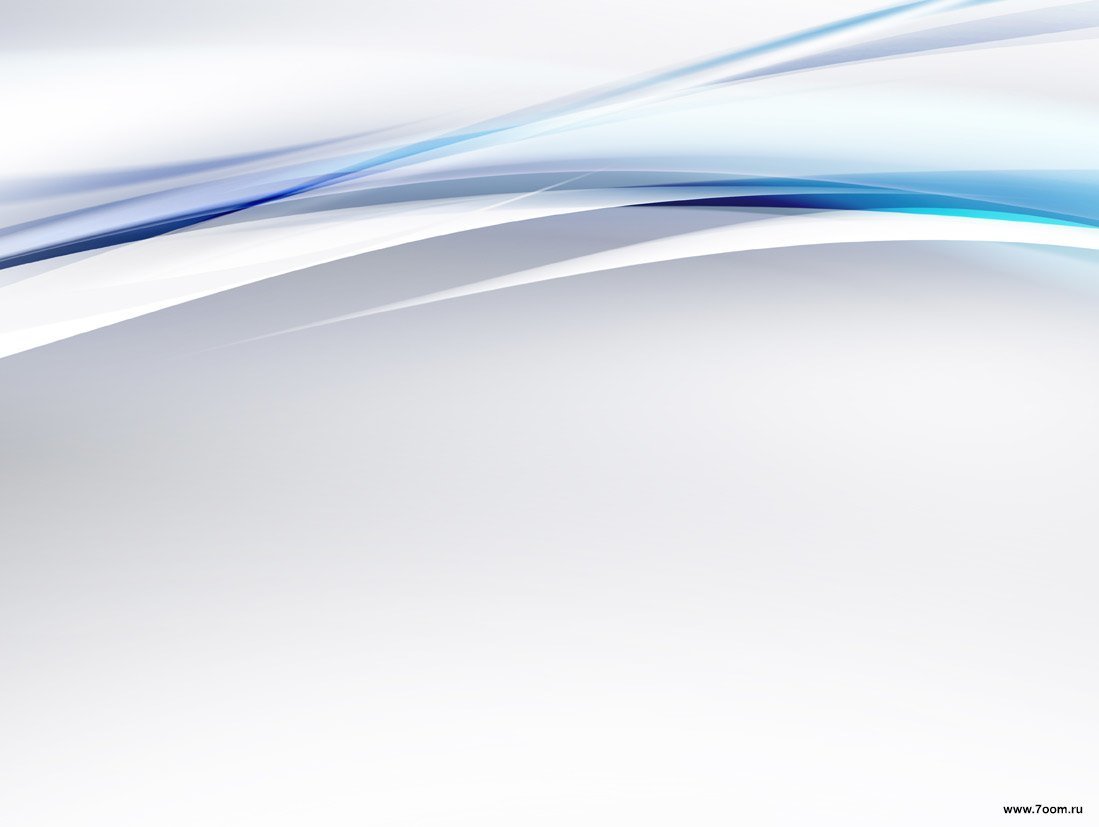 2. НАСТАВНИЧЕСТВО
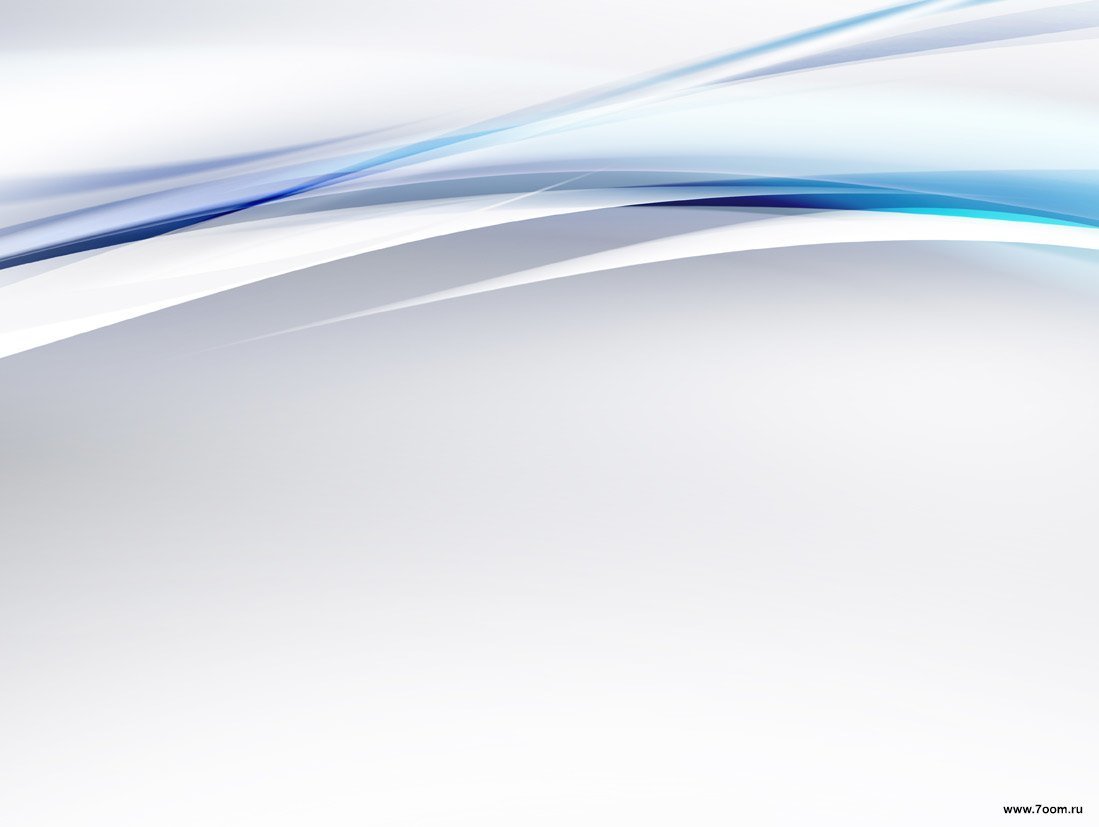 3. НАЛИЧИЕ ПУБЛИКАЦИЙ
ИНТЕРНЕТ ПУБЛИКАЦИИ - 1
РЕСПУБЛИКАНСКИЙ УРОВЕНЬ –1
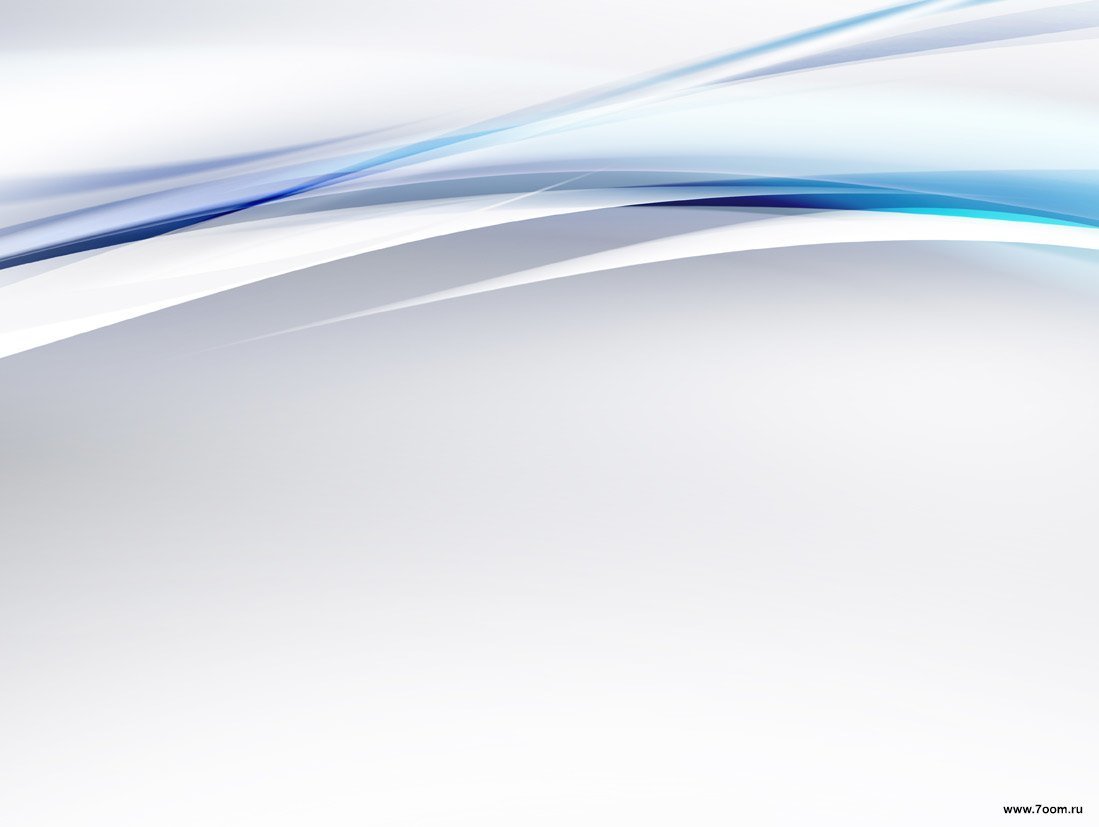 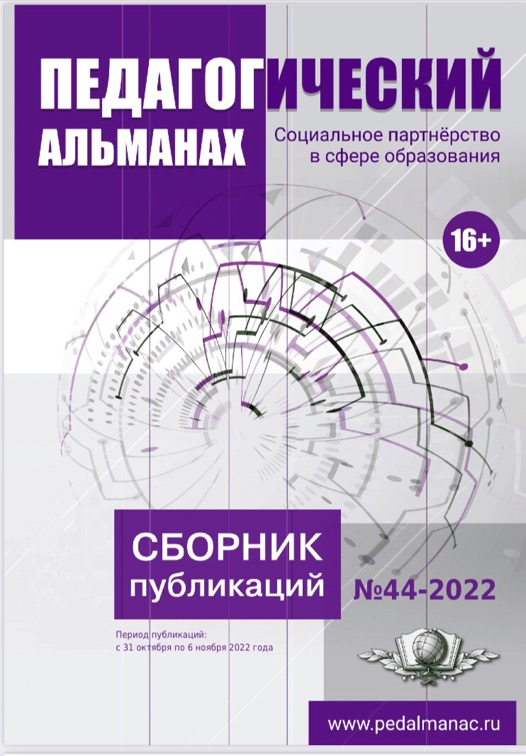 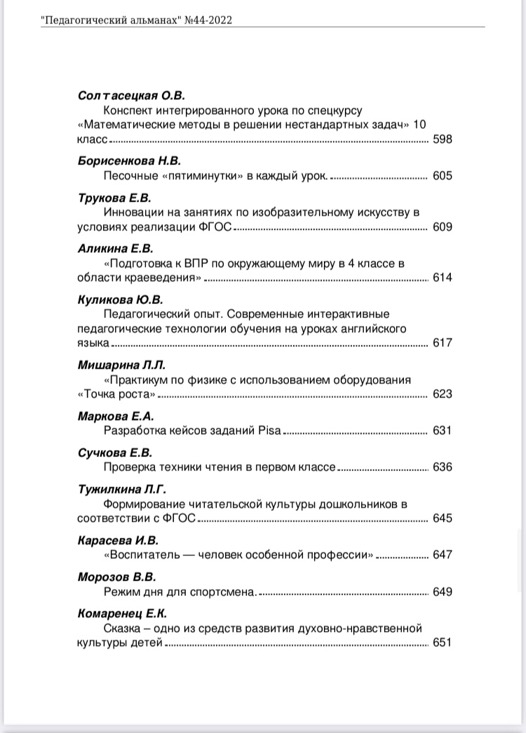 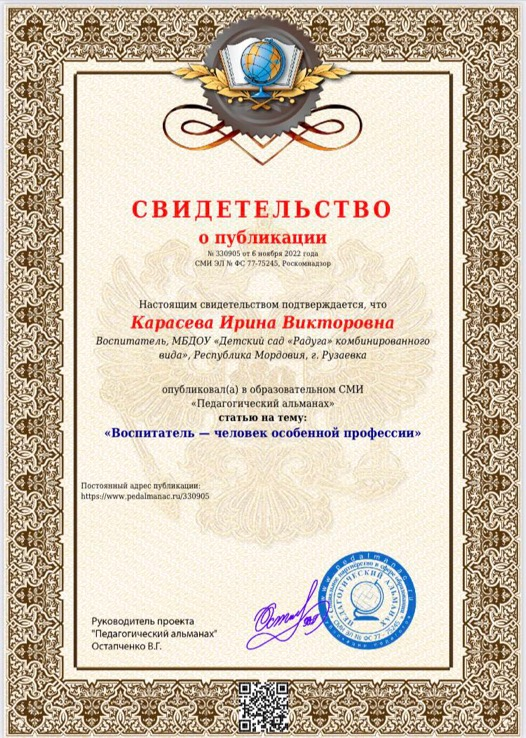 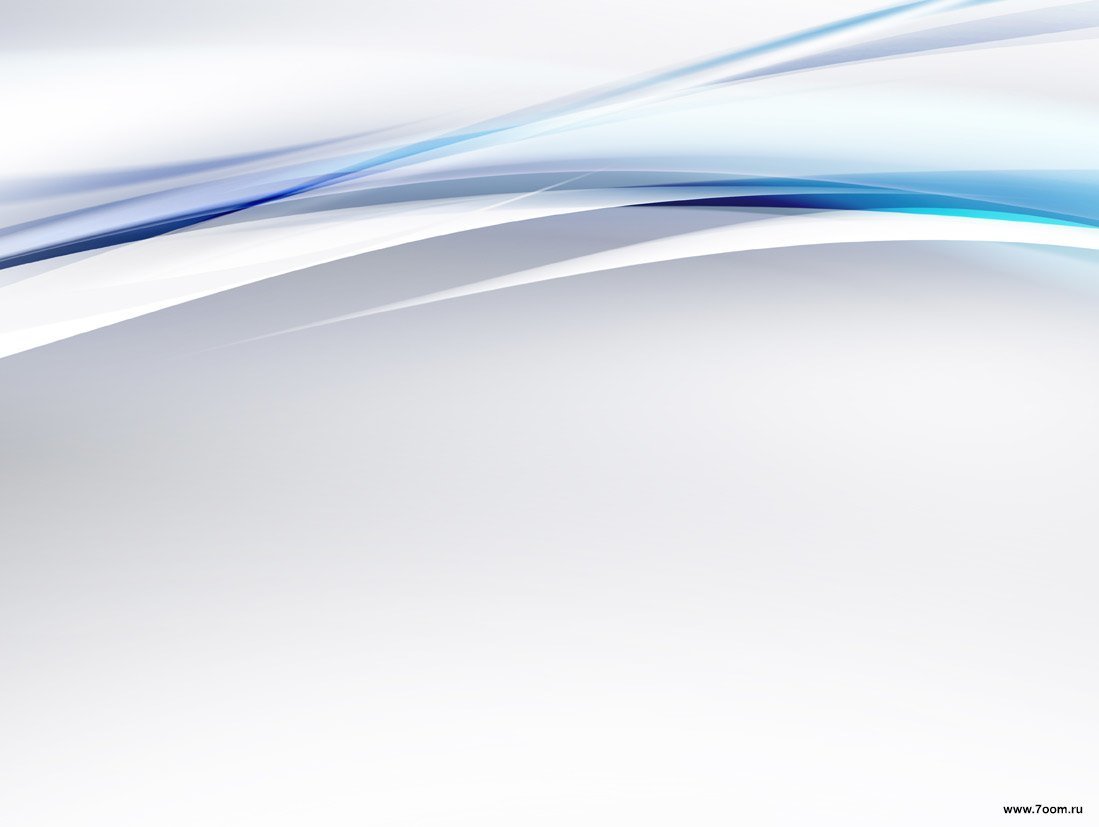 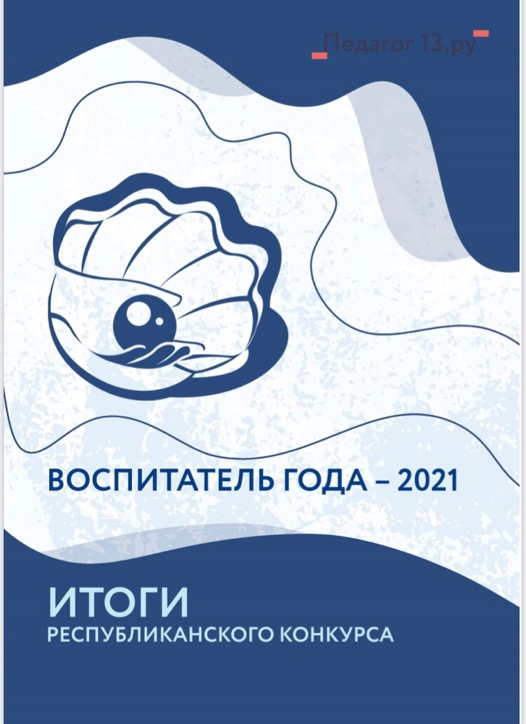 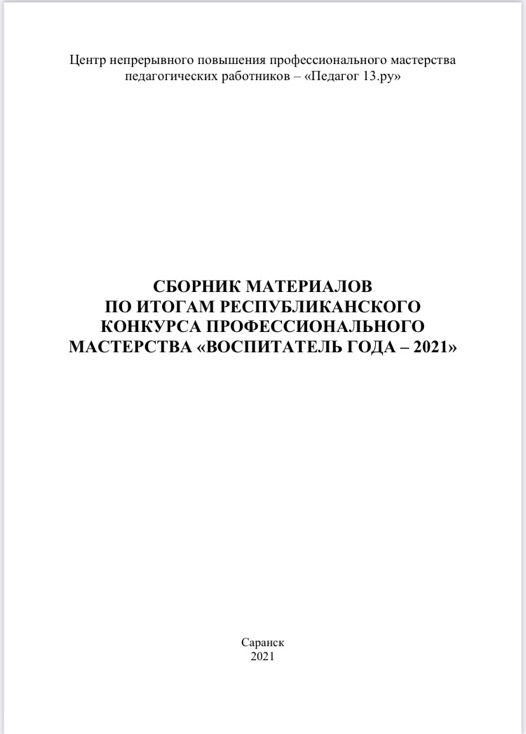 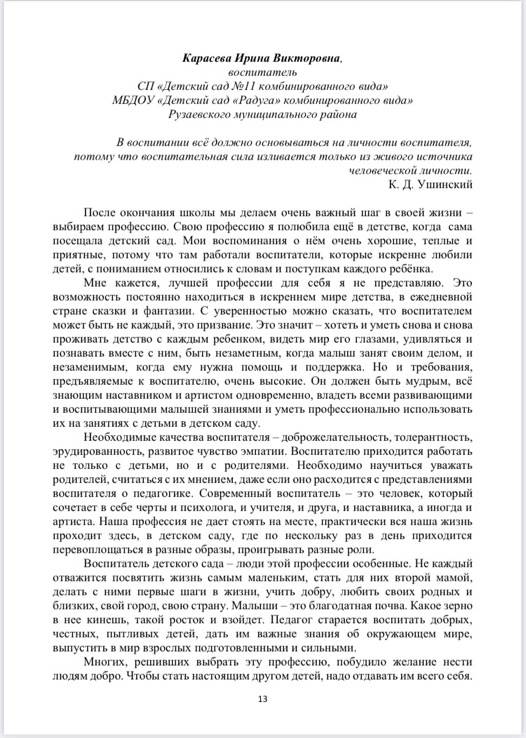 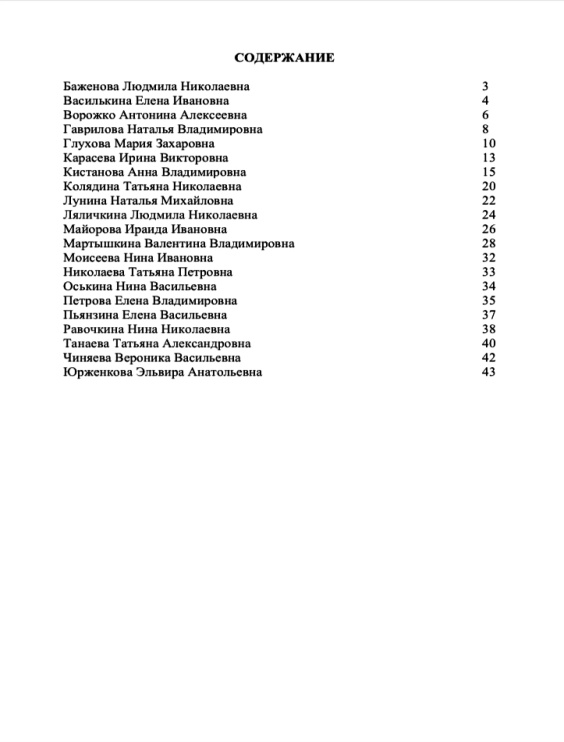 4. РЕЗУЛЬТАТЫ УЧАСТИЯ ВОСПИТАННИКОВ В КОНКУРСАХ, ВЫСТАВКАХ, ТУРНИРАХ, СОРЕВНОВАНИЯХ, АКЦИЯХ, ФЕСТИВАЛЯХ
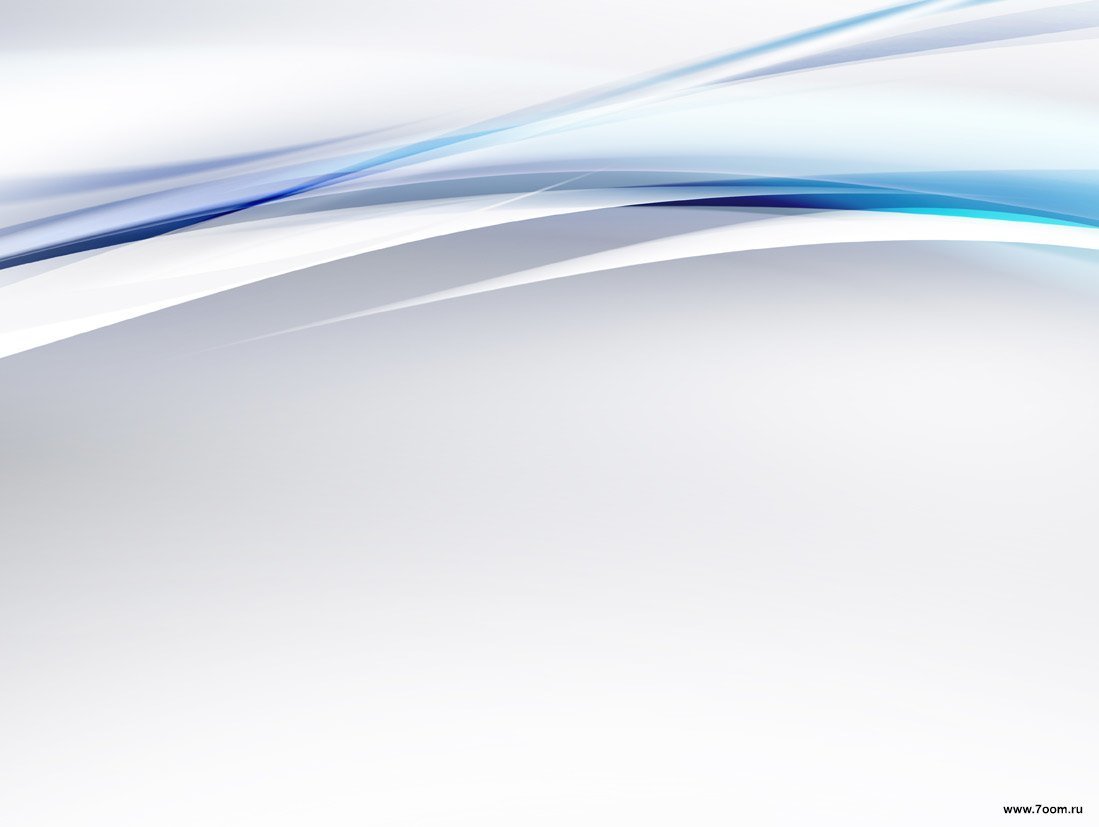 ИНТЕРНЕТ – 2
МУНИЦИПАЛЬНЫЙ УРОВЕНЬ  - 1 
РЕСПУБЛИКАНСКИЙ УРОВЕНЬ - 1
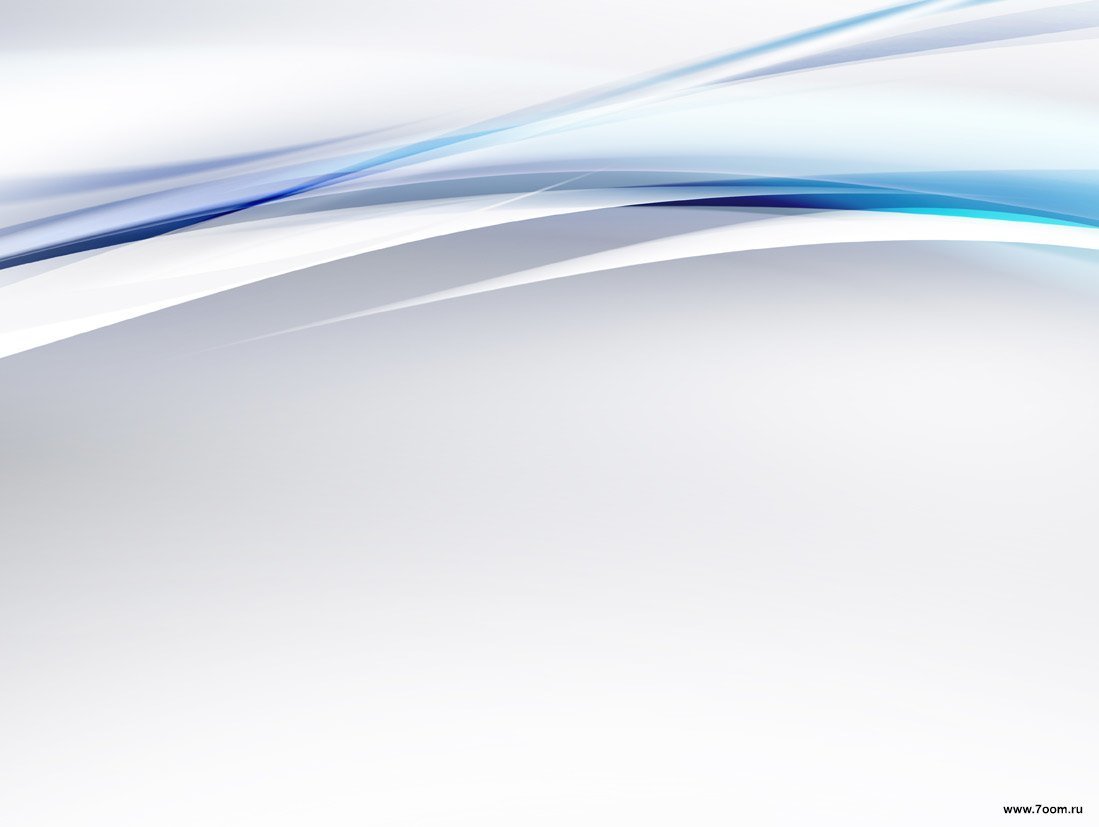 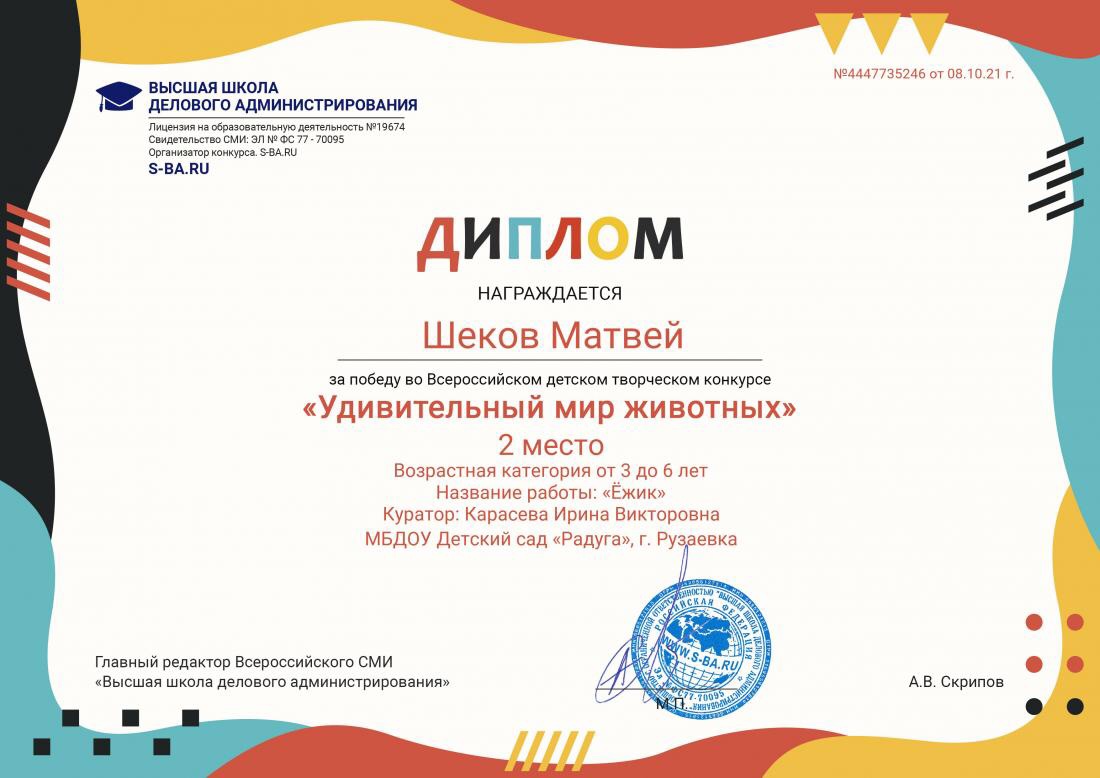 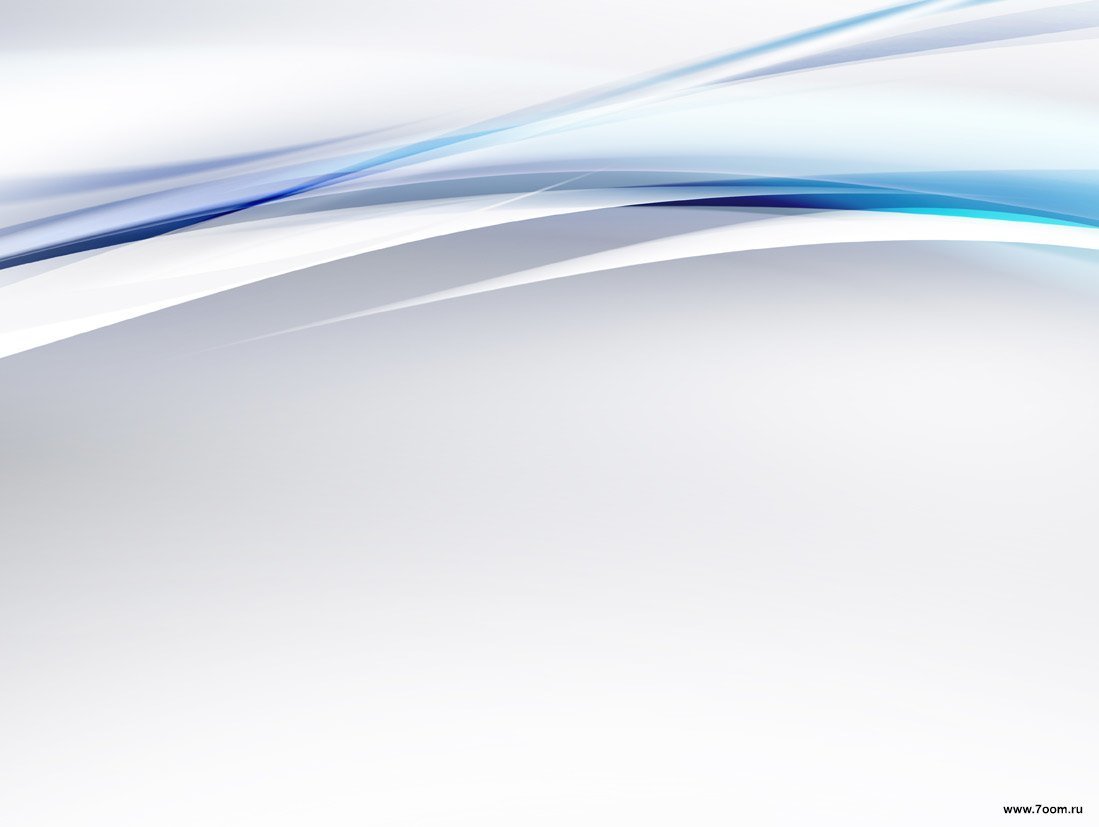 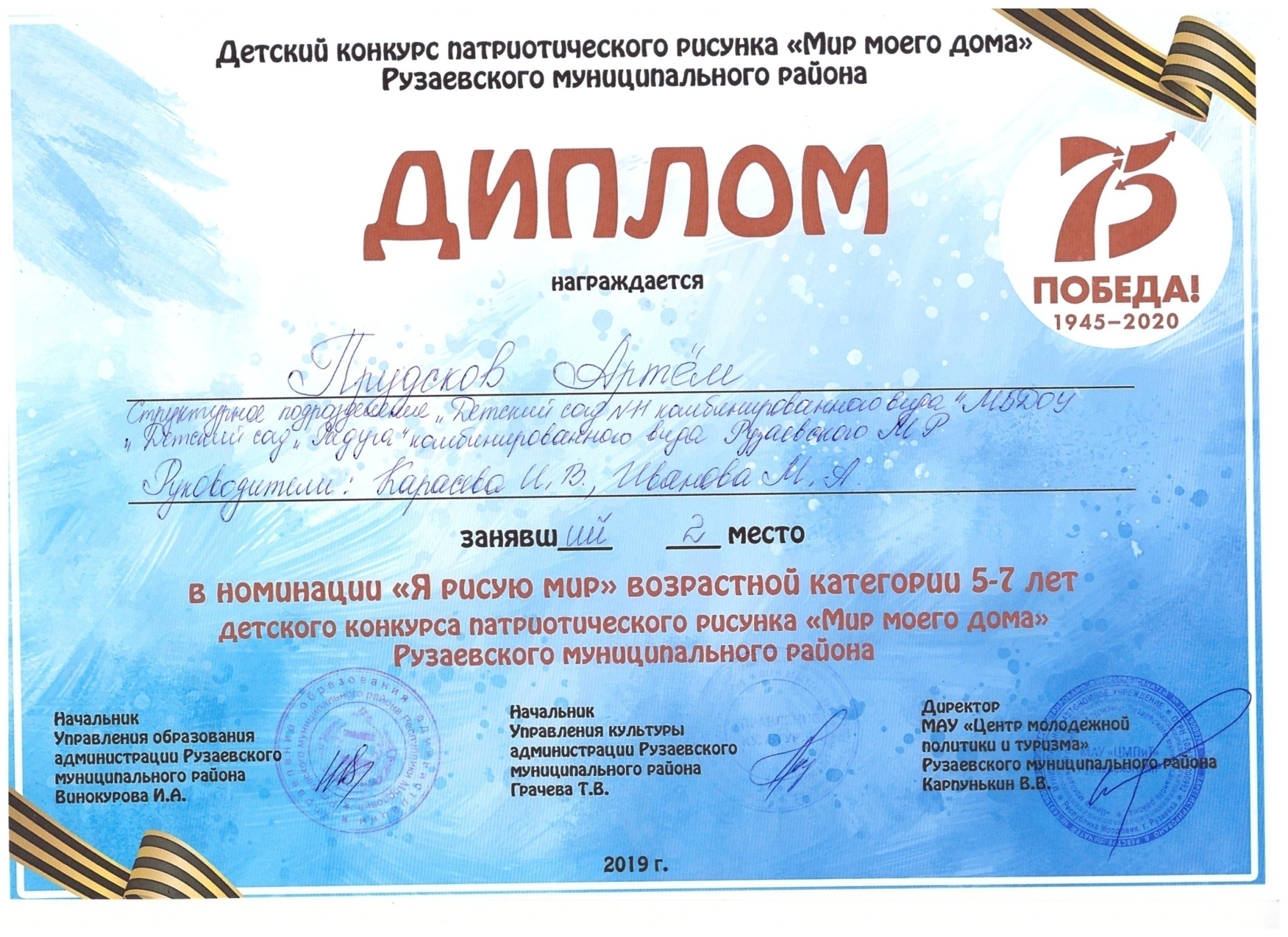 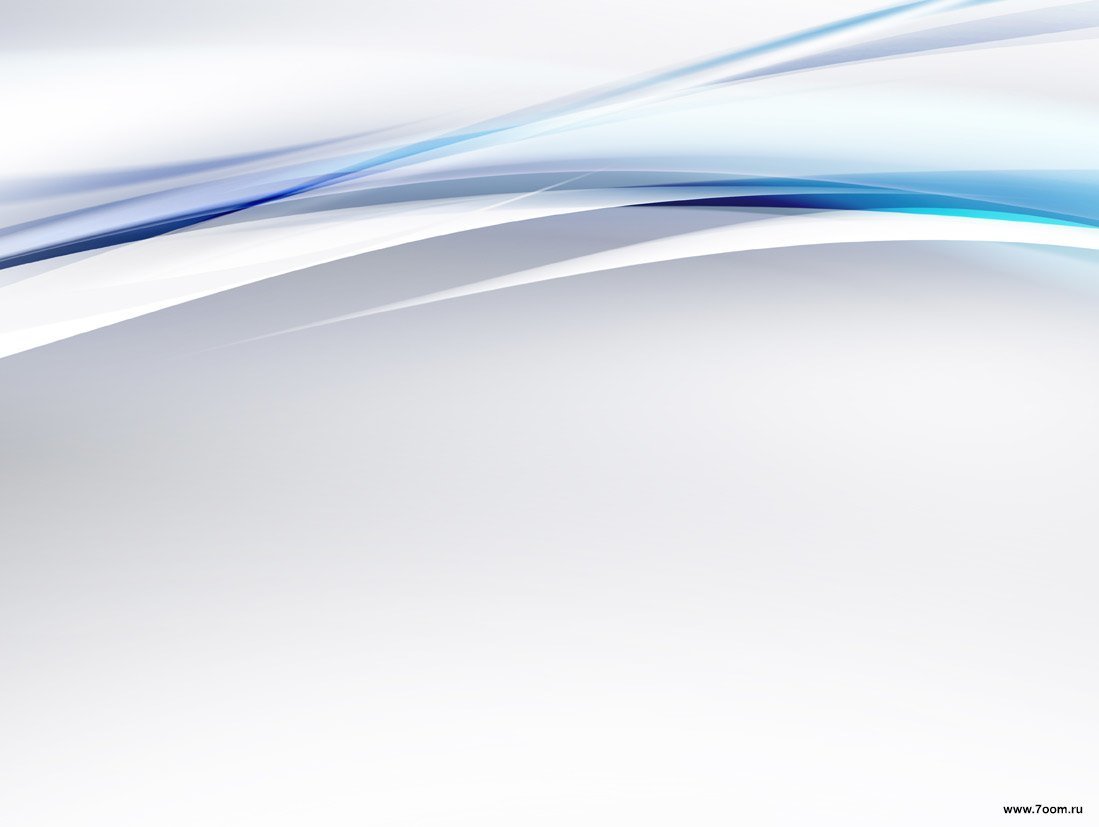 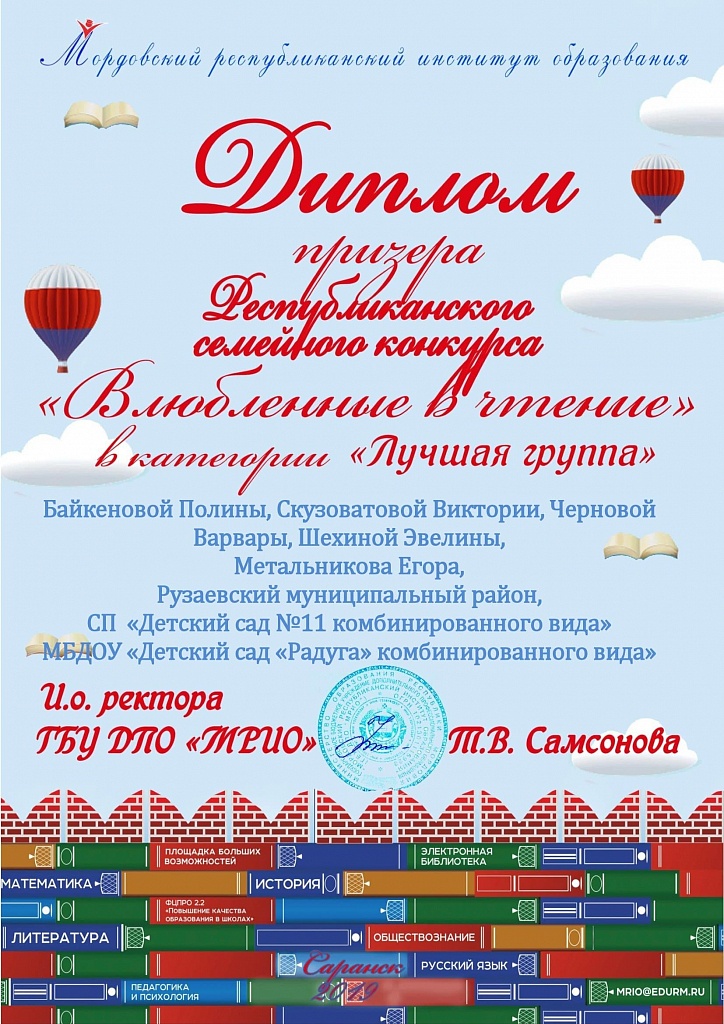 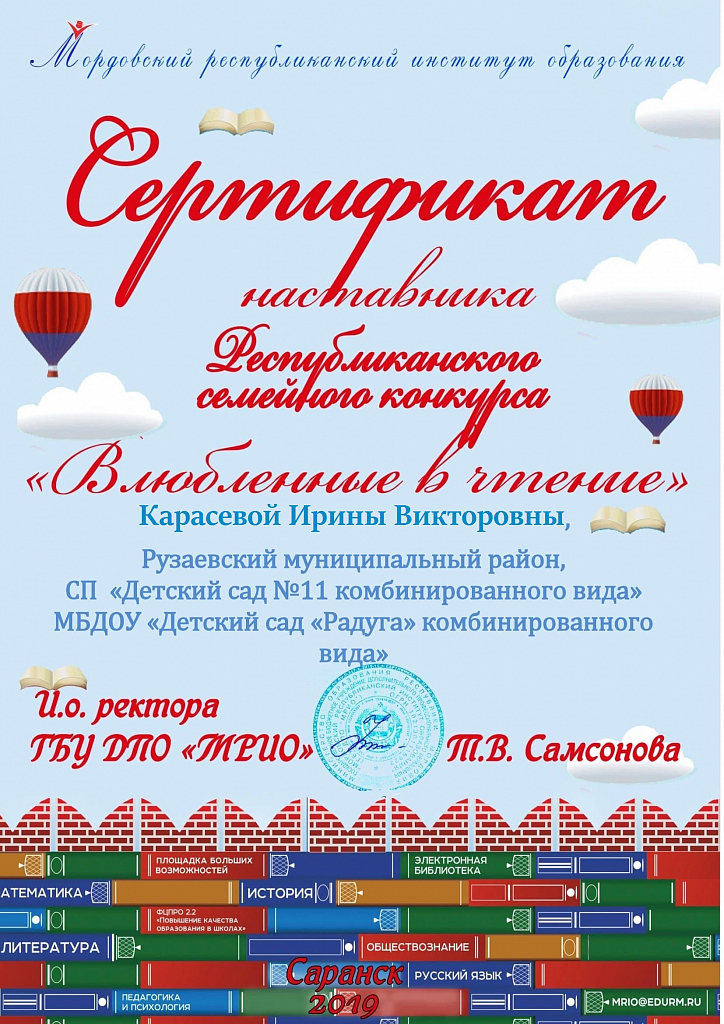 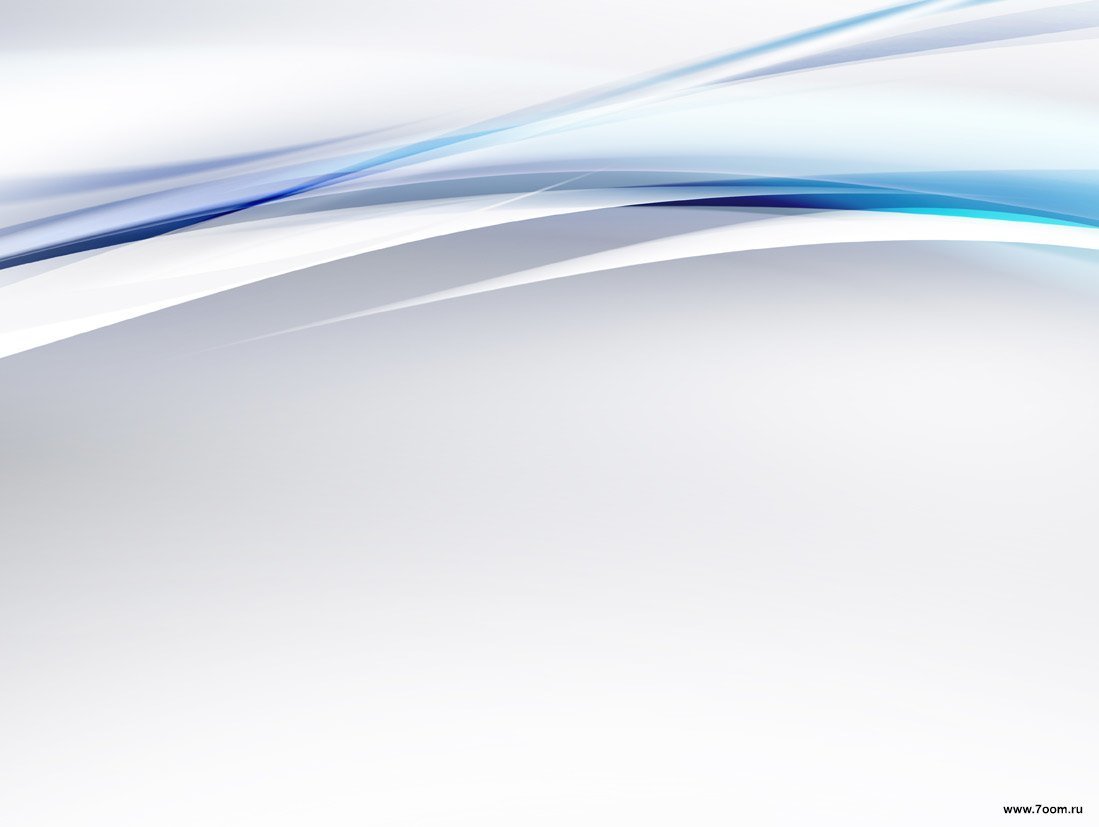 5. НАЛИЧИЕ АВТОРСКИХ ПРОГРАММ, МЕТОДИЧЕСКИХ ПОСОБИЙ
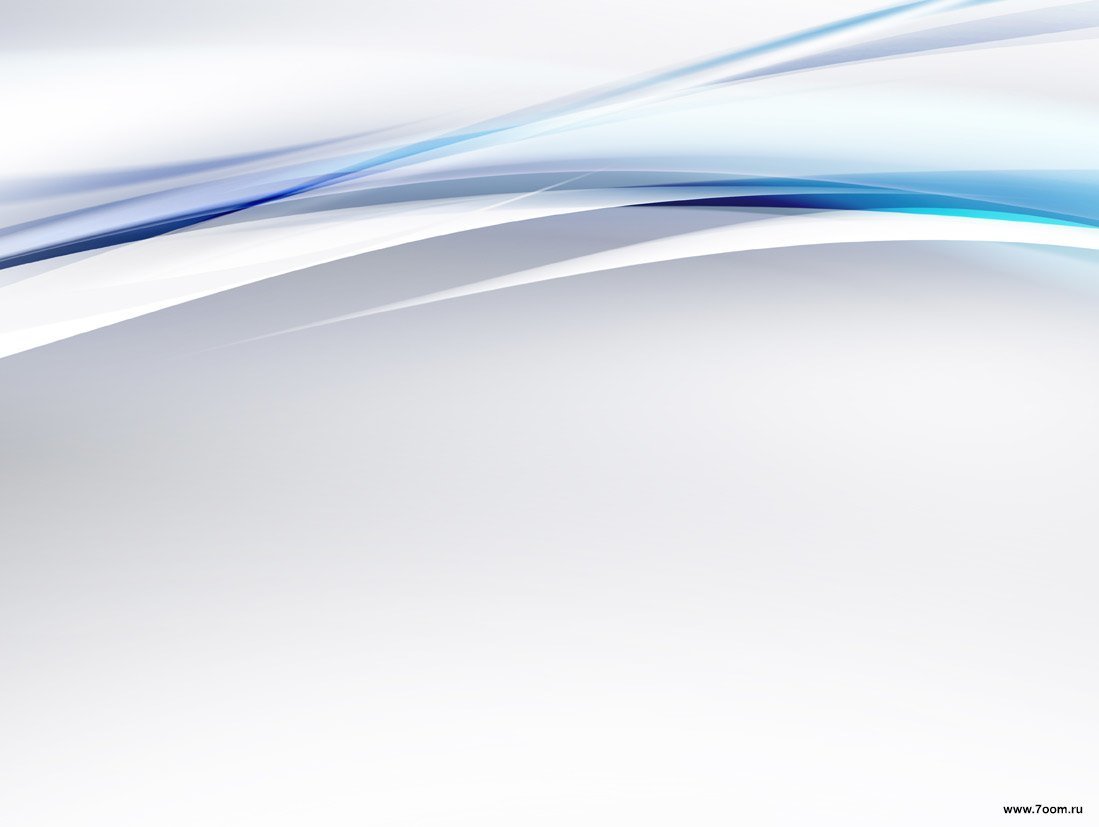 6. ВЫСТУПЛЕНИЯ НА ЗАСЕДАНИЯХ МЕТОДИЧЕСКИХ СОВЕТОВ, НАУЧНО-ПРАКТИЧЕСКИХ КОНФЕРЕНЦИЯХ, ПЕДАГОГИЧЕСКИХ ЧТЕНИЯХ, СЕМИНАРАХ, СЕКЦИЯХ, ФОРУМАХ
НА УРОВНЕ ДОО  - 2
МУНИЦИПАЛЬНЫЙ УРОВЕНЬ - 1  РЕСПУБЛИКАНСКИЙ УРОВЕНЬ - 2
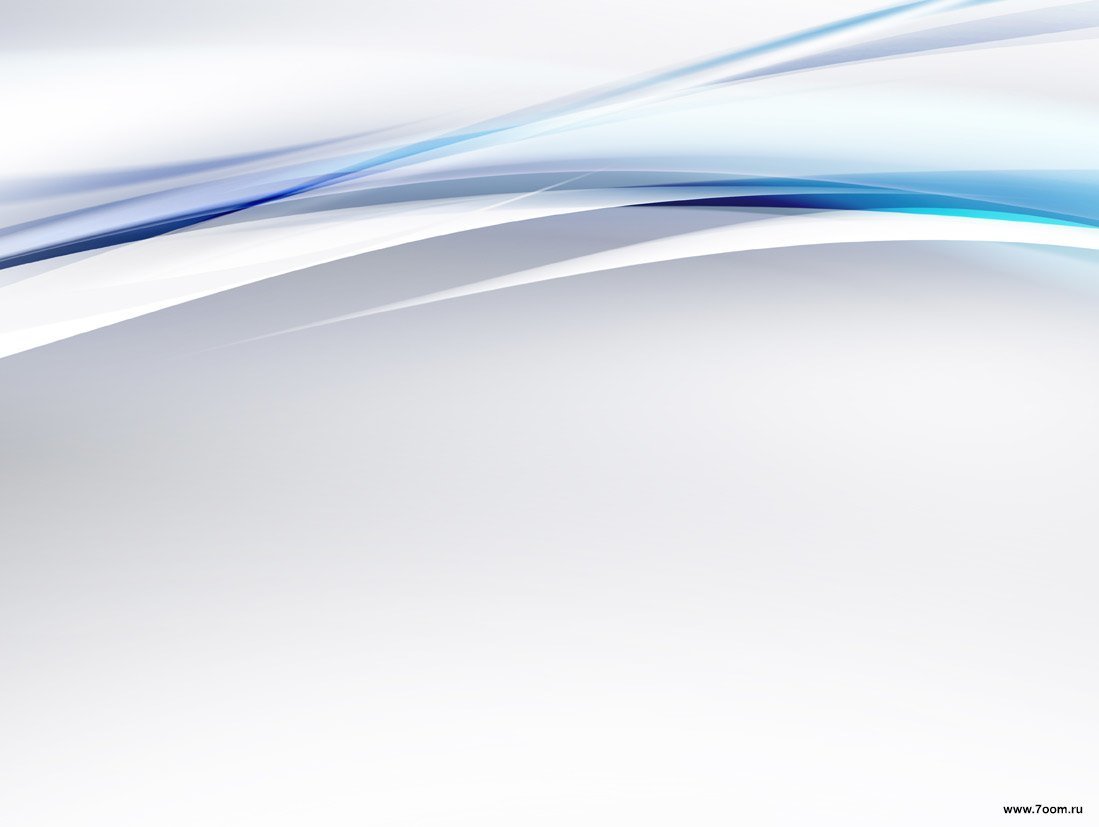 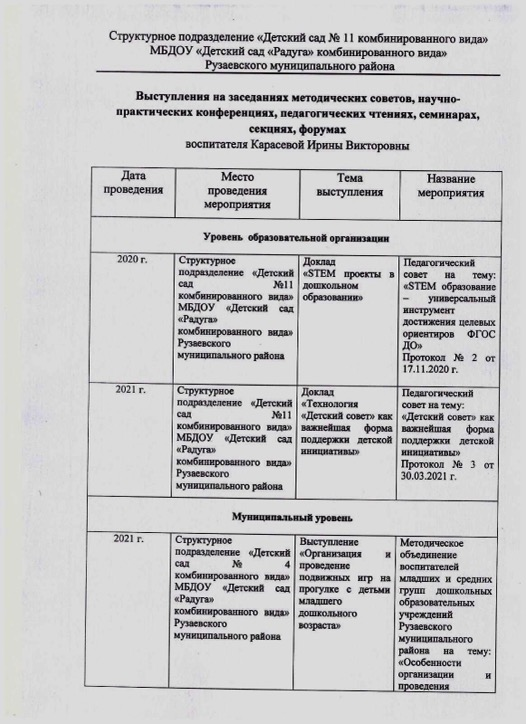 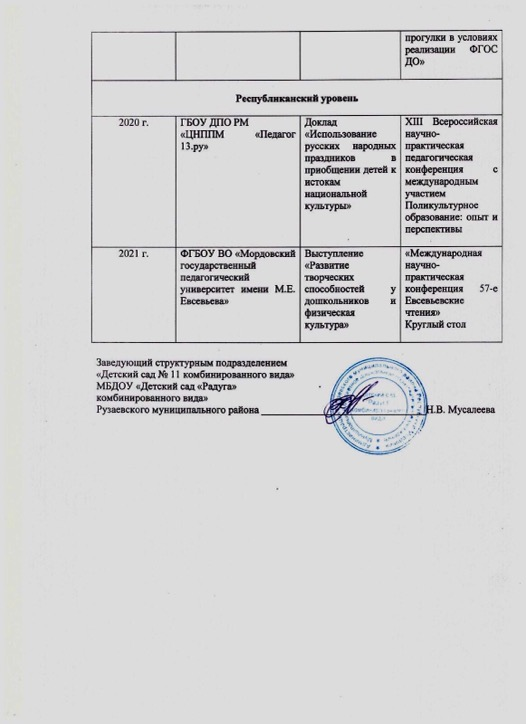 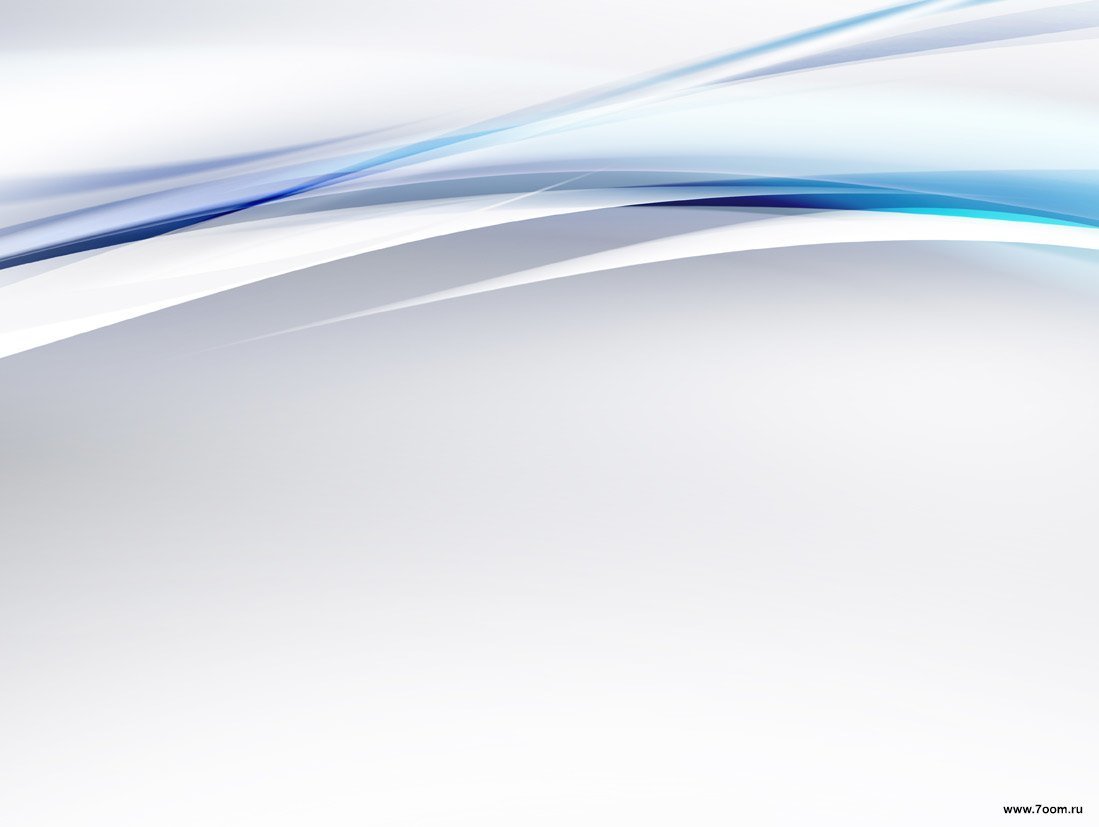 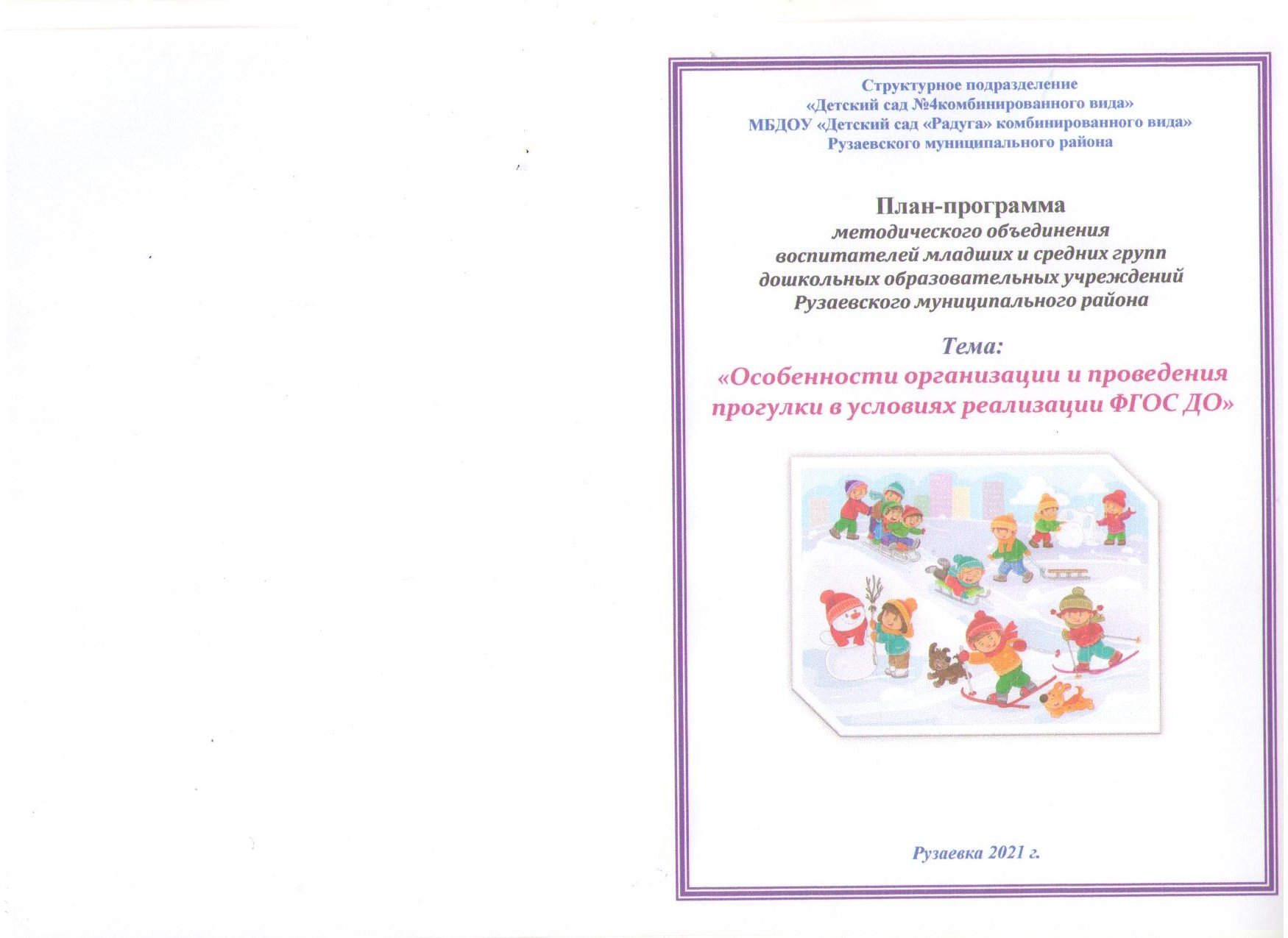 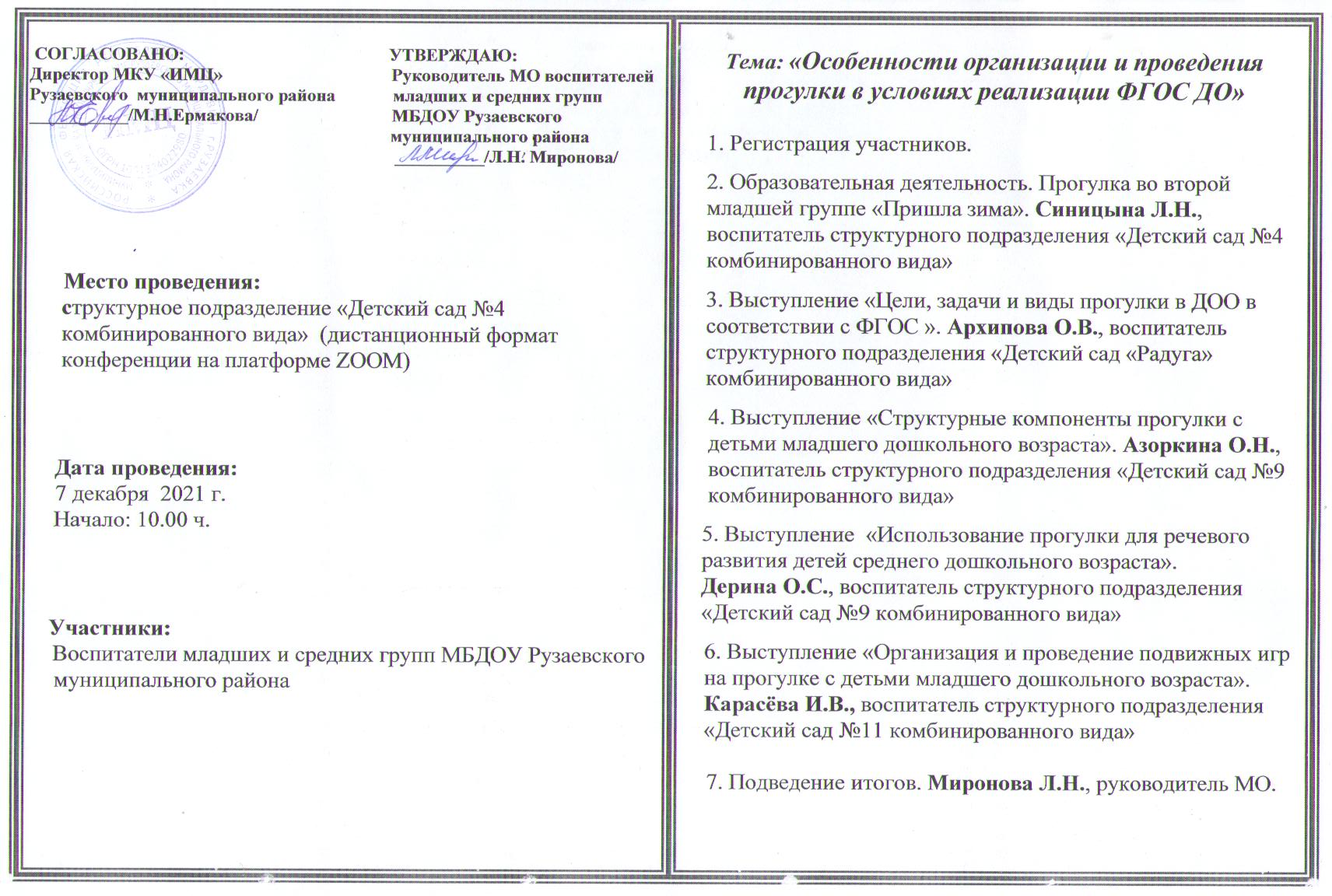 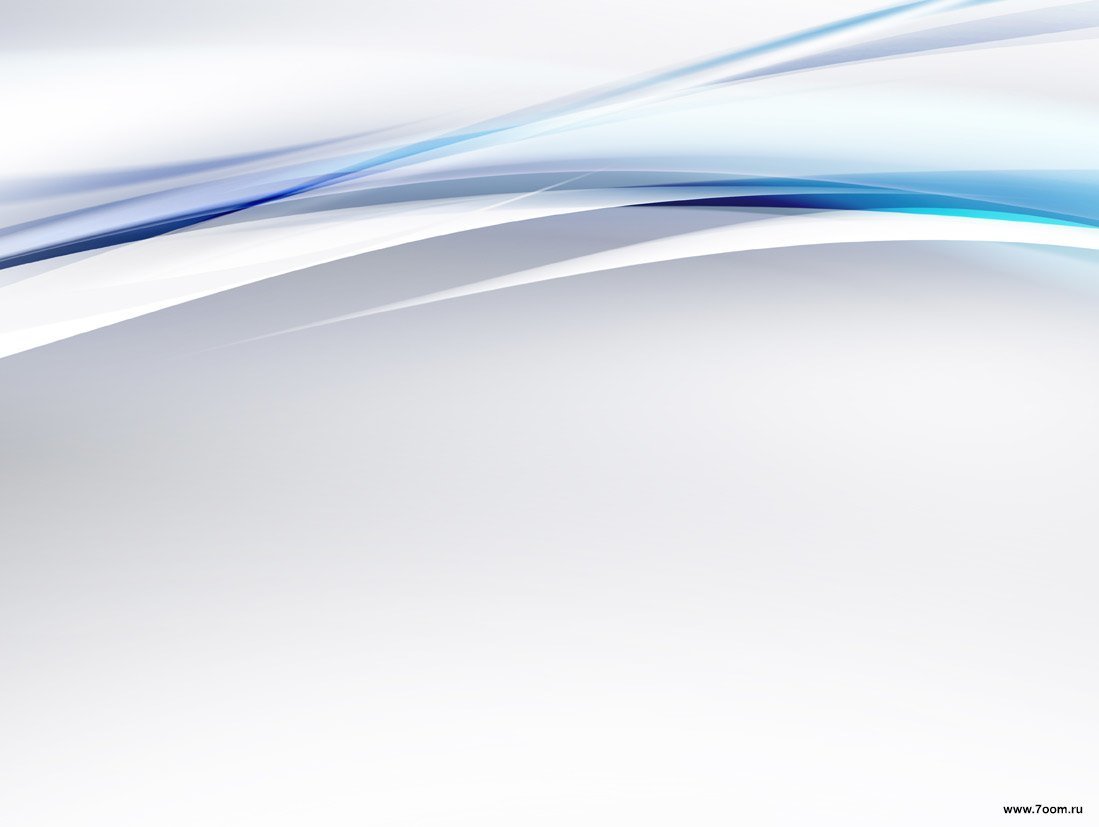 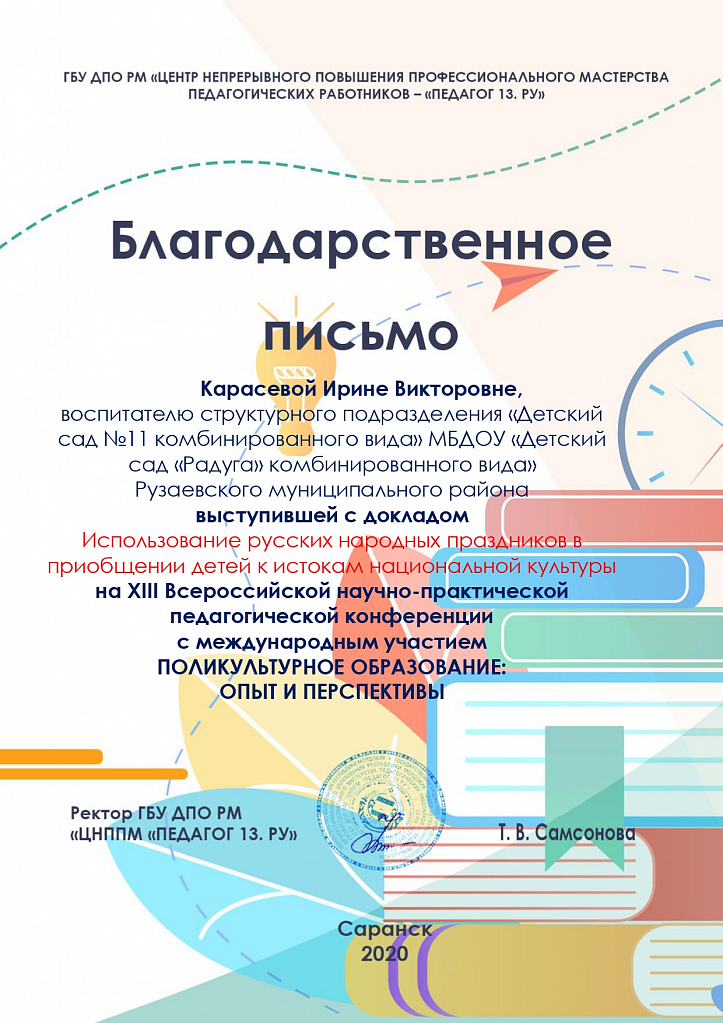 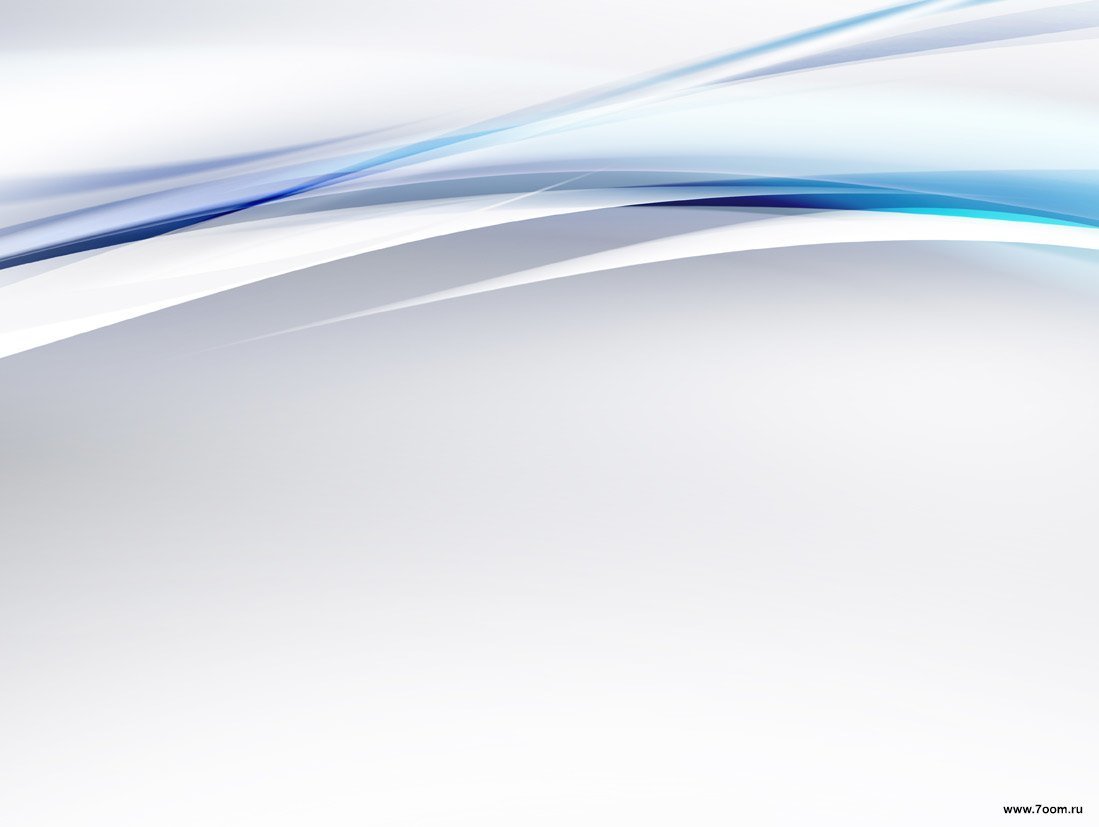 7. ПРОВЕДЕНИЕ ОТКРЫТЫХ ЗАНЯТИЙ, 
МАСТЕР-КЛАССОВ, МЕРОПРИЯТИЙ
НА УРОВНЕ ДОО - 1
МУНИЦИПАЛЬНЫЙ УРОВЕНЬ – 2
РЕСПУБЛИКАНСКИЙ УРОВЕНЬ -1
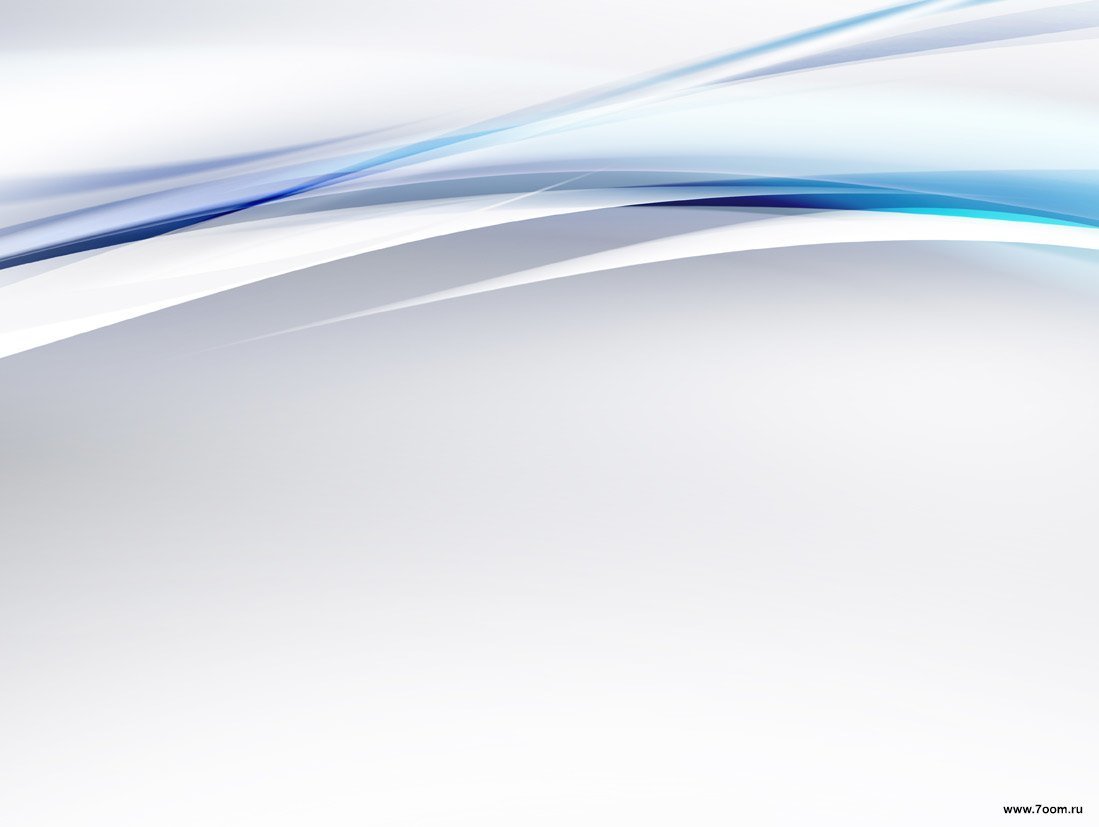 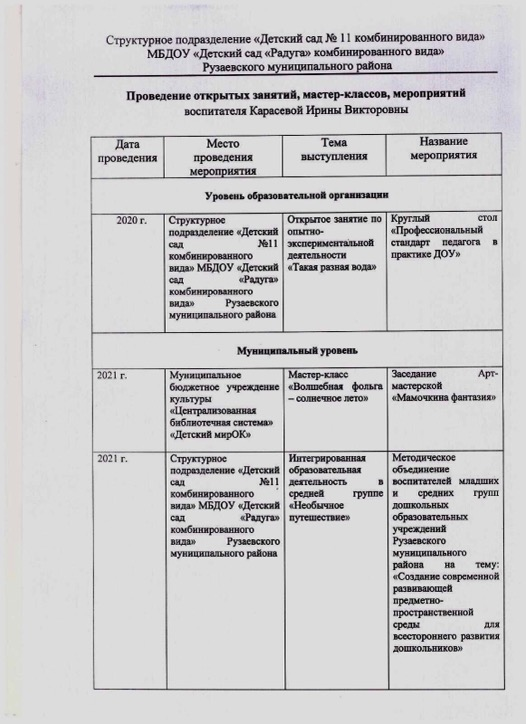 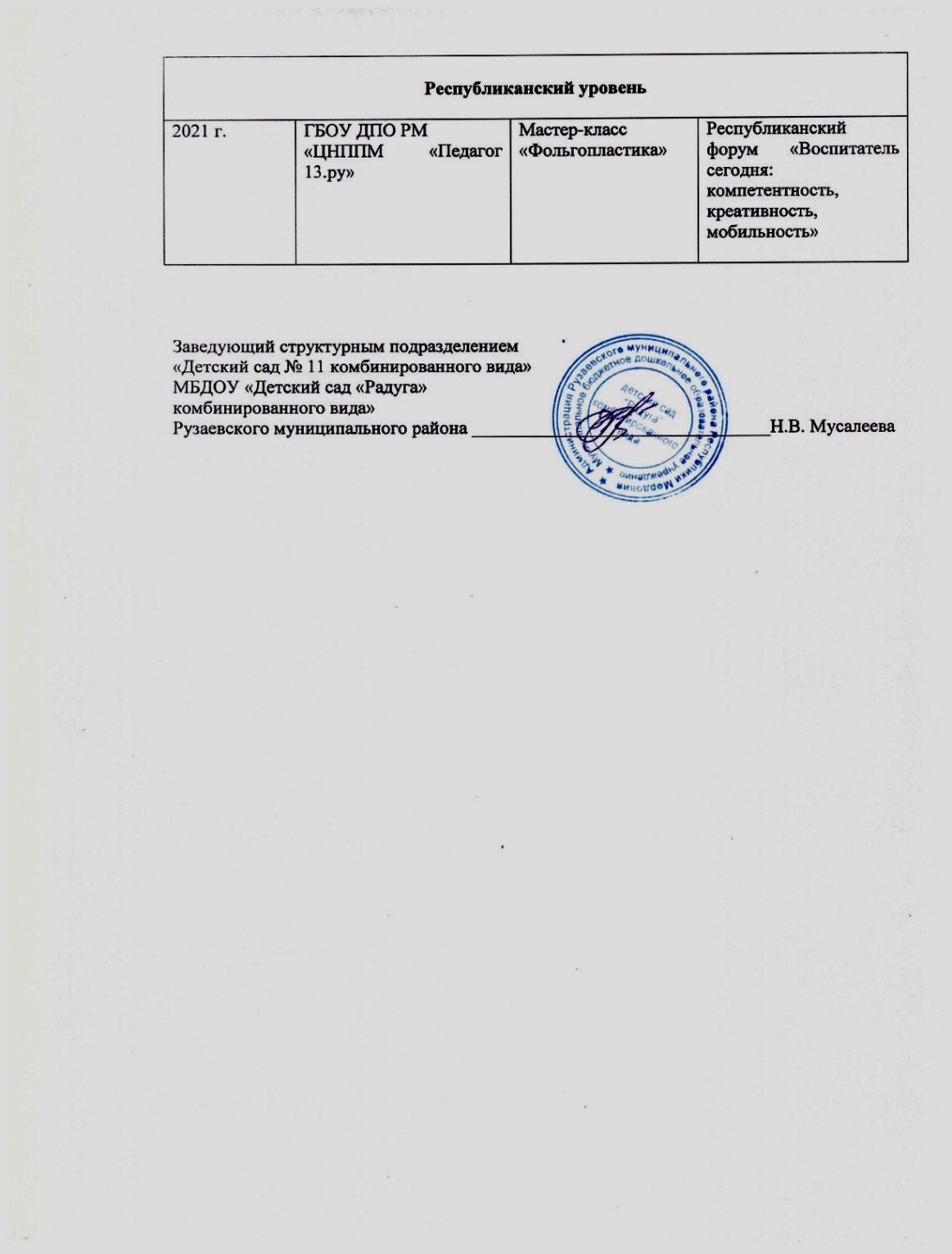 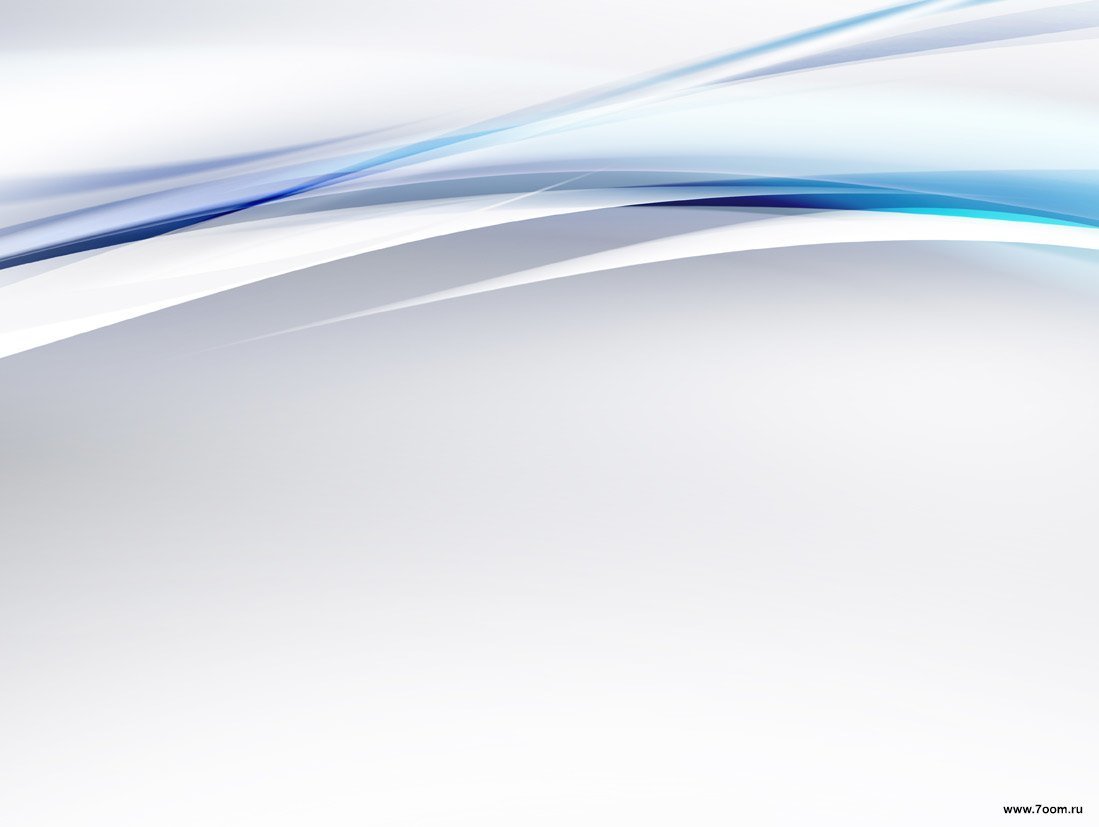 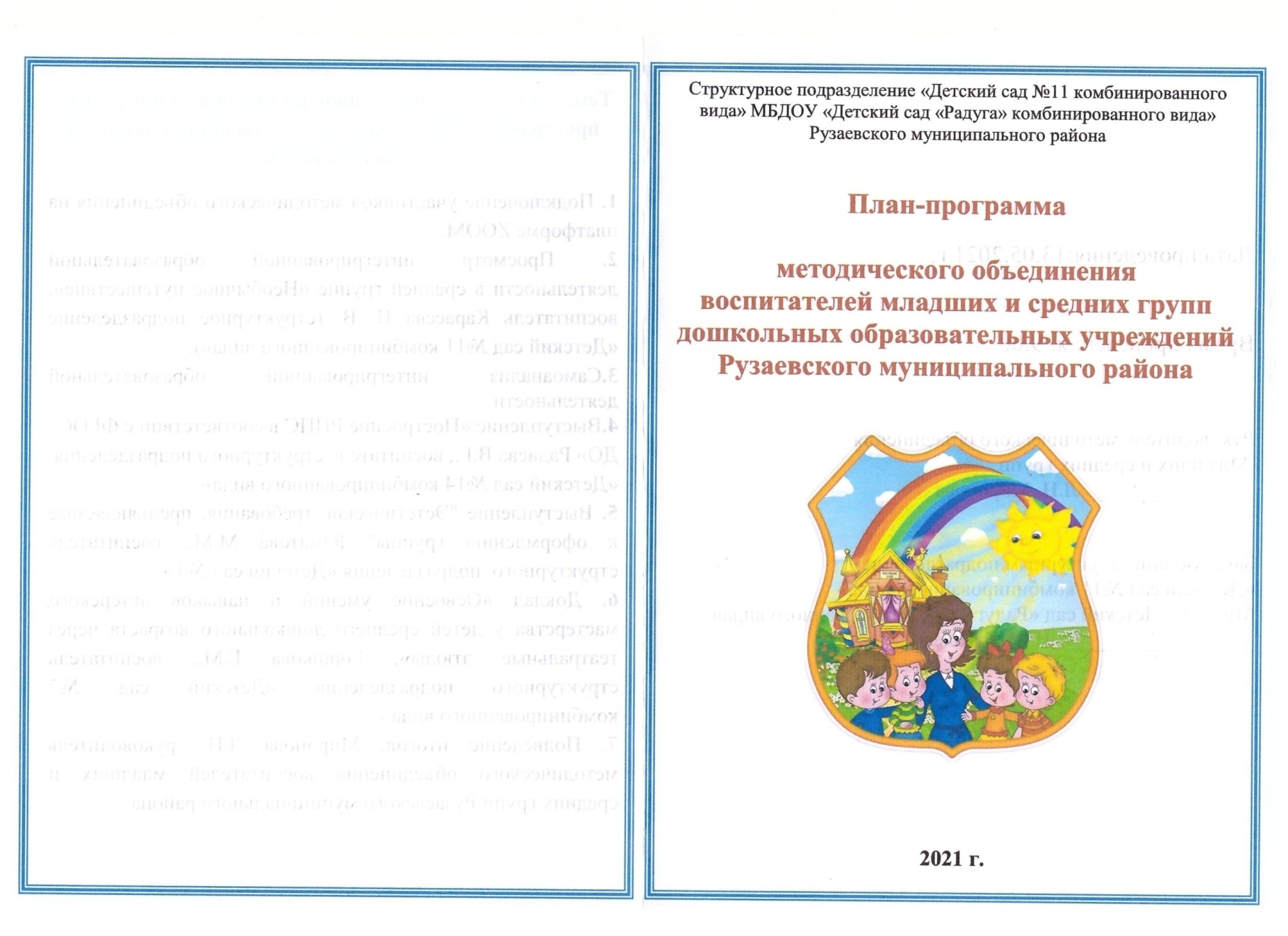 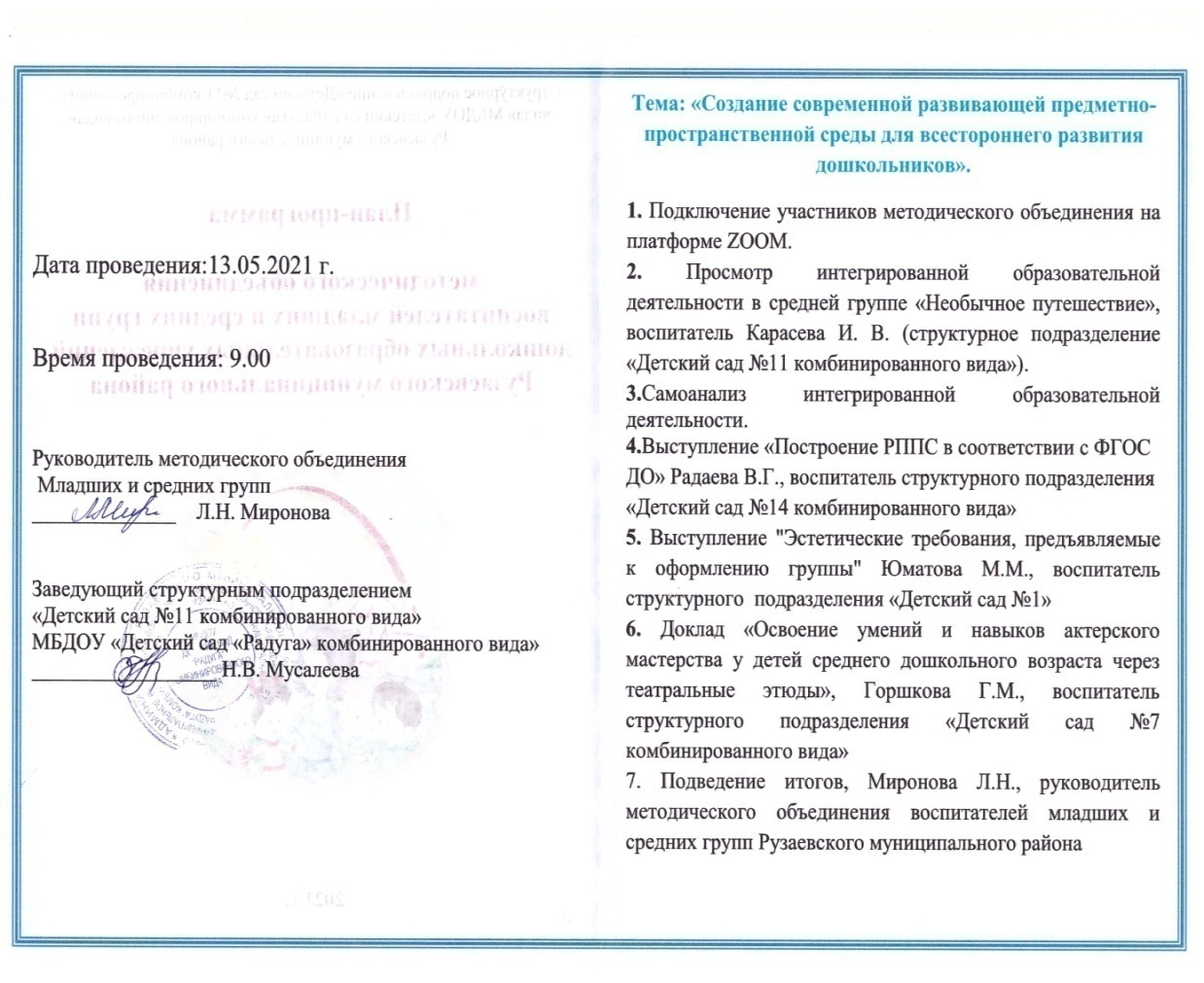 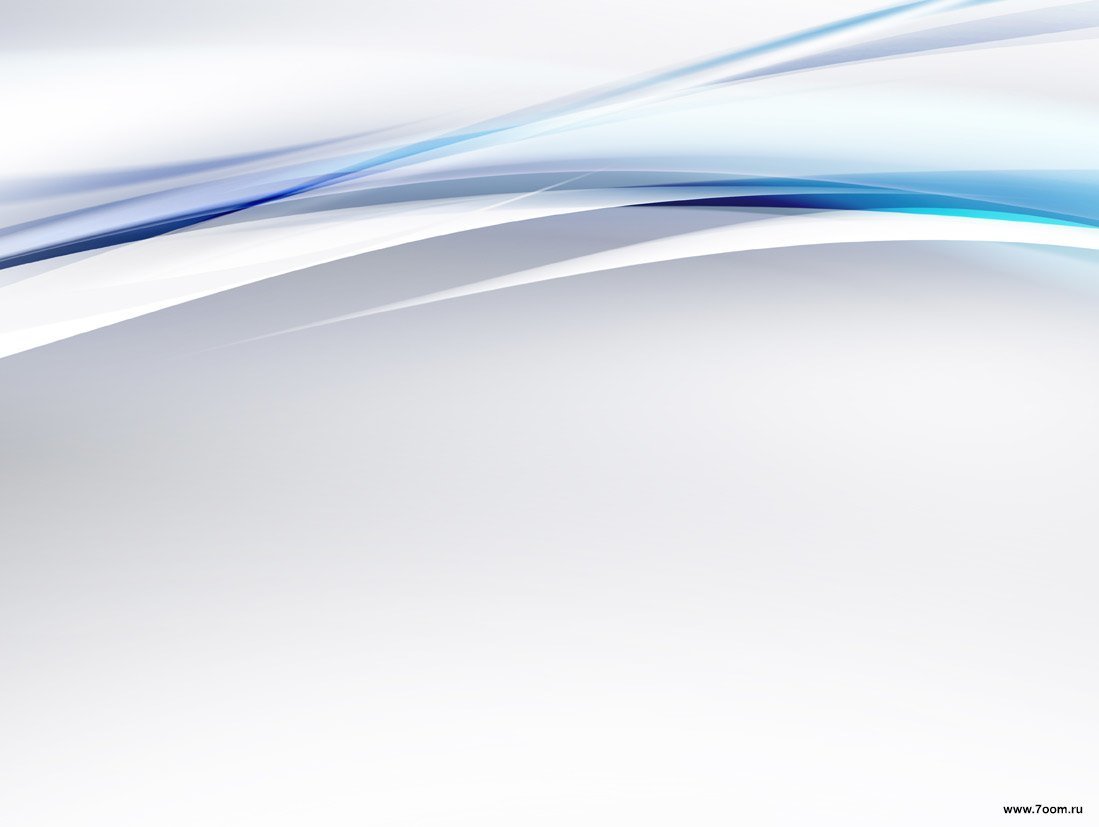 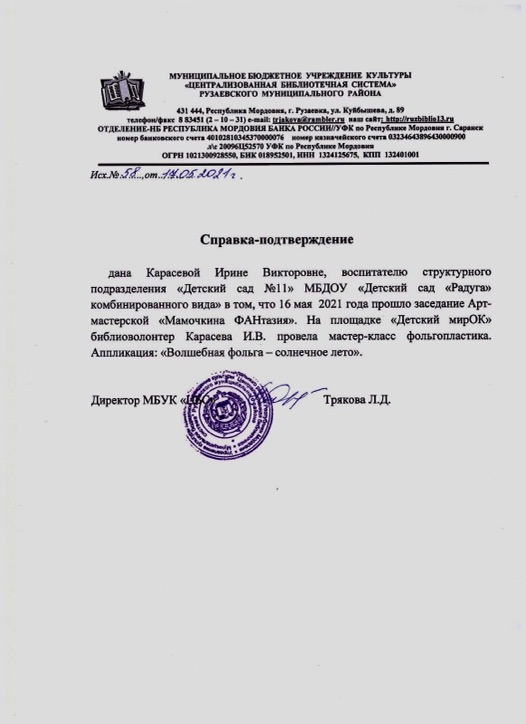 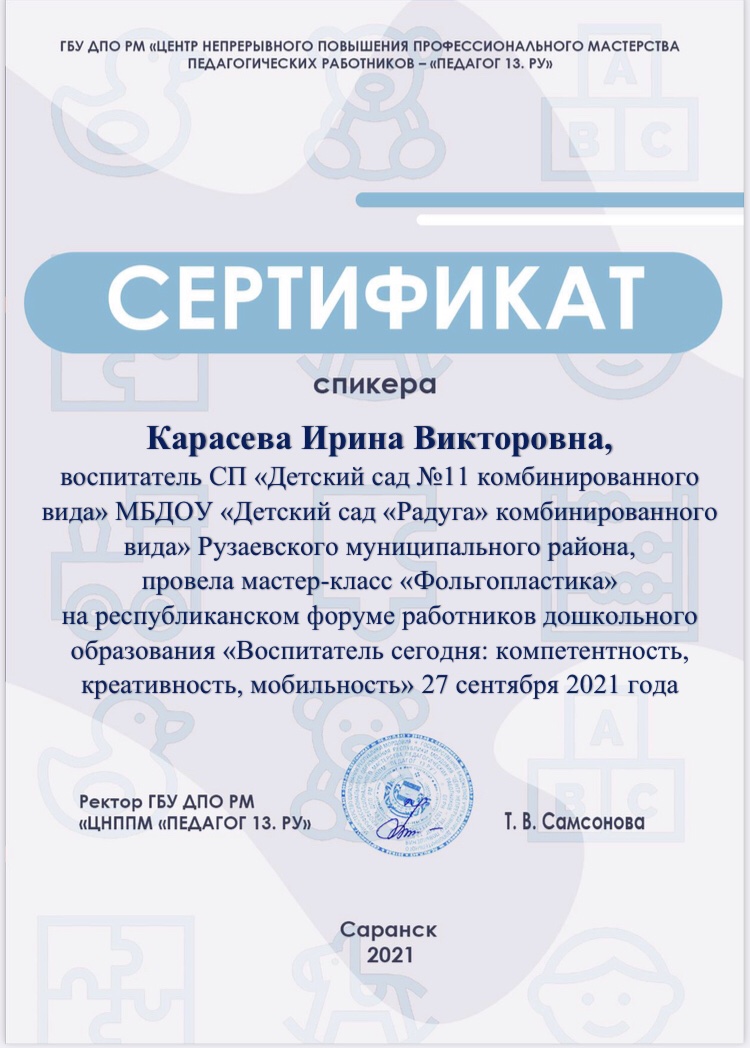 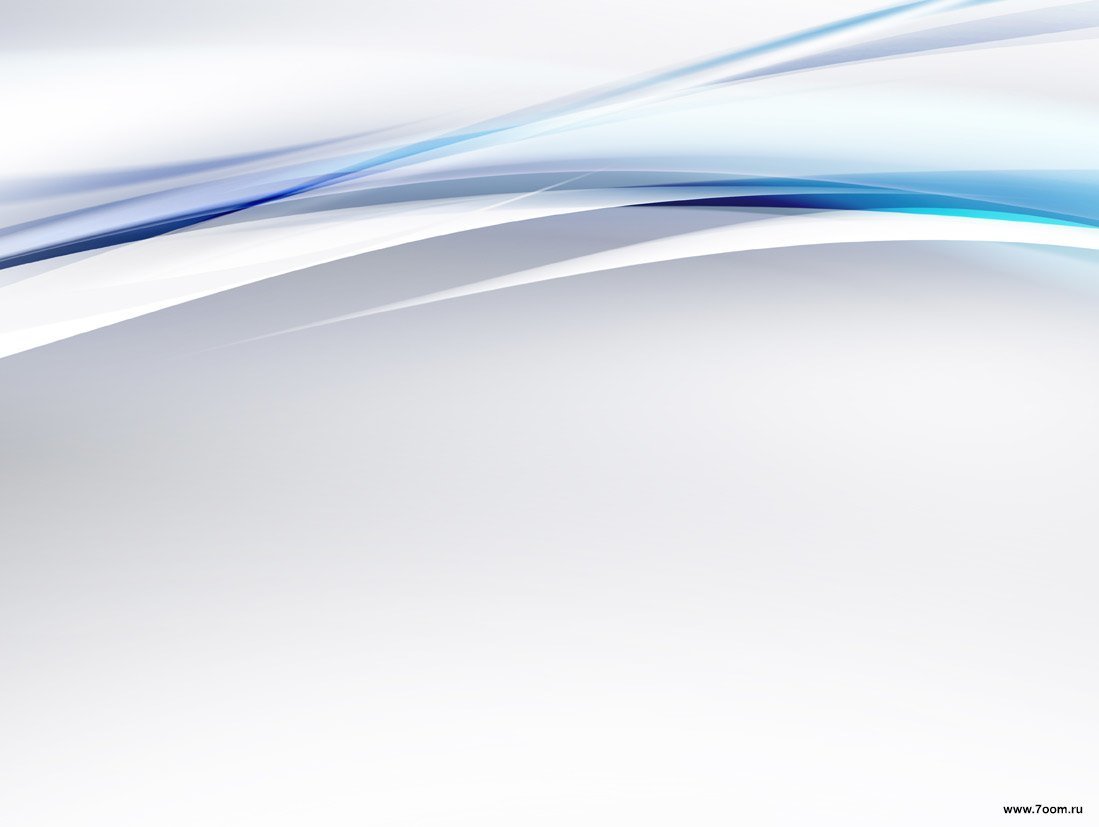 8. ЭКСПЕРТНАЯ ДЕЯТЕЛЬНОСТЬ
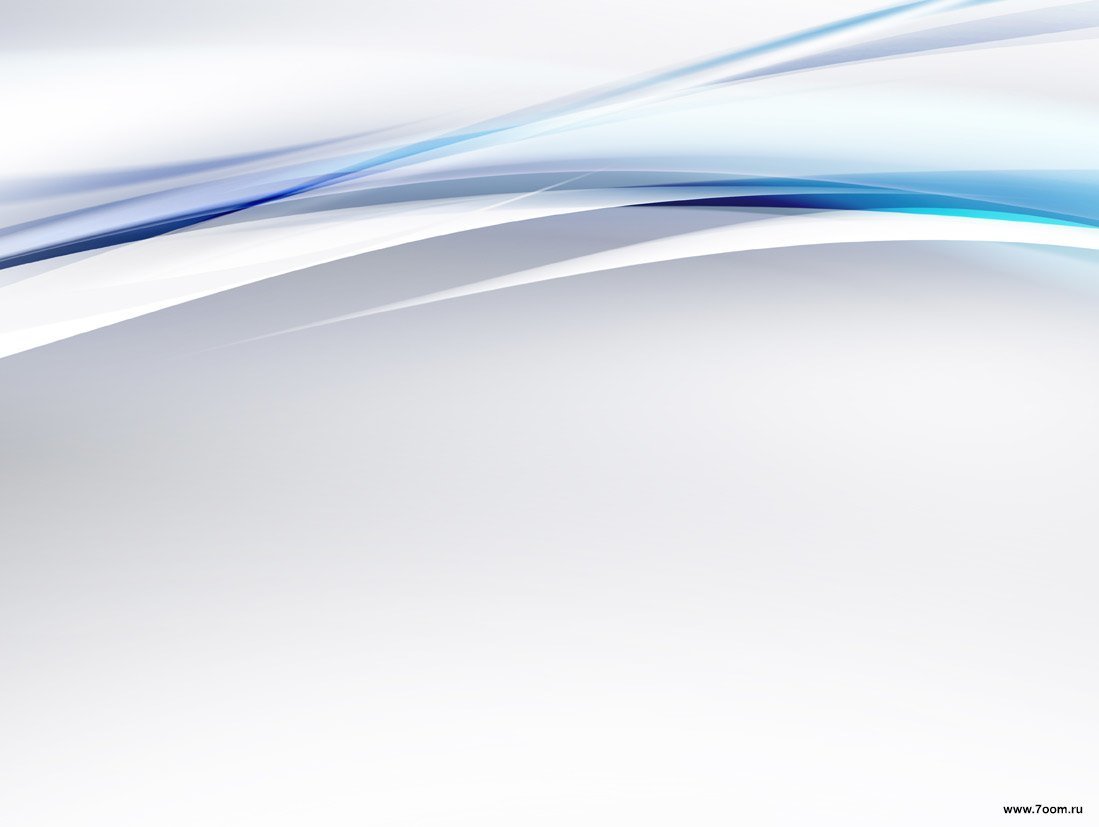 9. ОБЩЕСТВЕННО-ПЕДАГОГИЧЕСКАЯ АКТИВНОСТЬ ПЕДАГОГА: УЧАСТИЕ В КОМИССИЯХ, ПЕДАГОГИЧЕСКИХ СООБЩЕСТВАХ, В ЖЮРИ КОНКУРСОВ
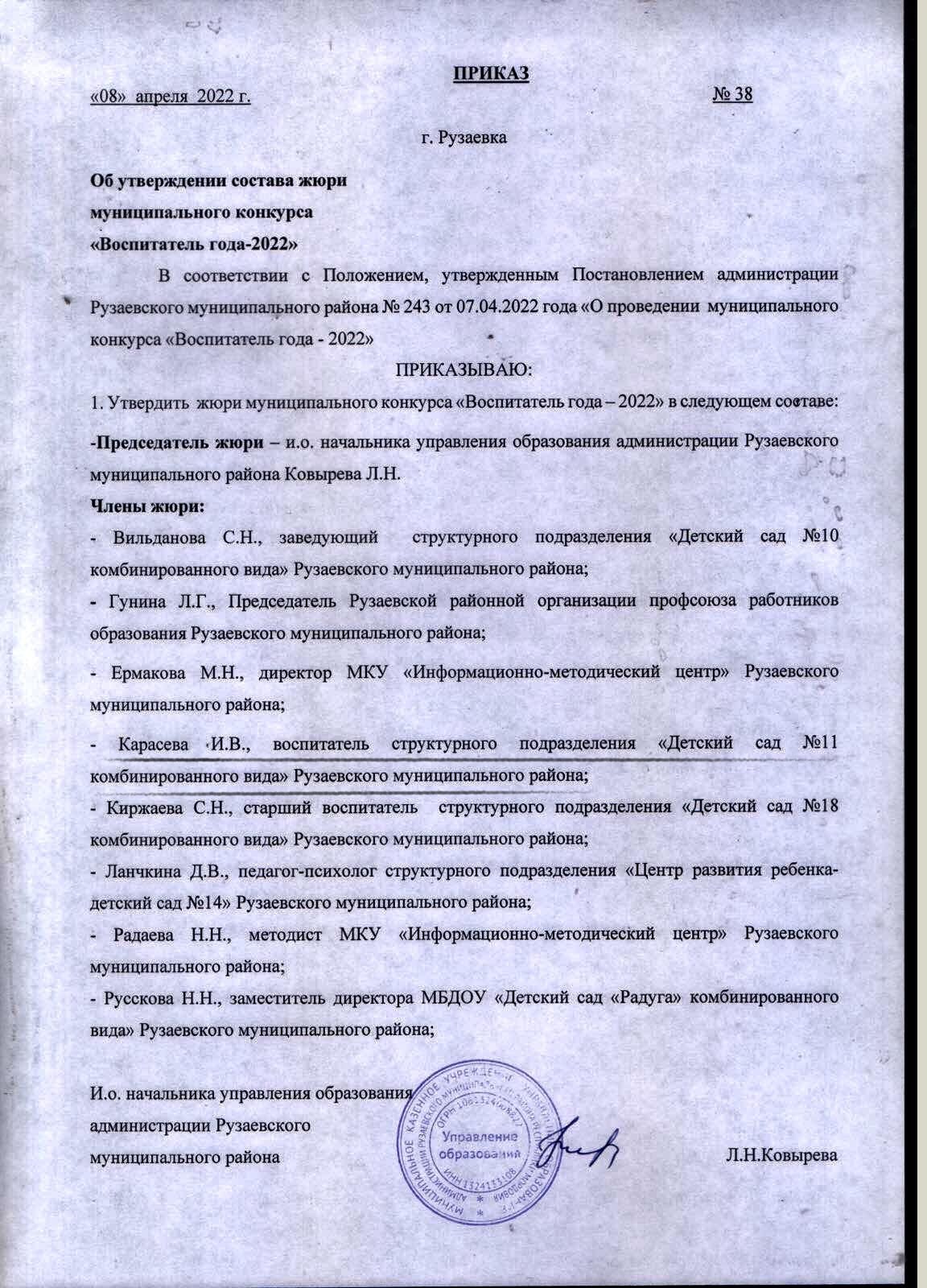 МУНИЦИПАЛЬНЫЙ УРОВЕНЬ – 1
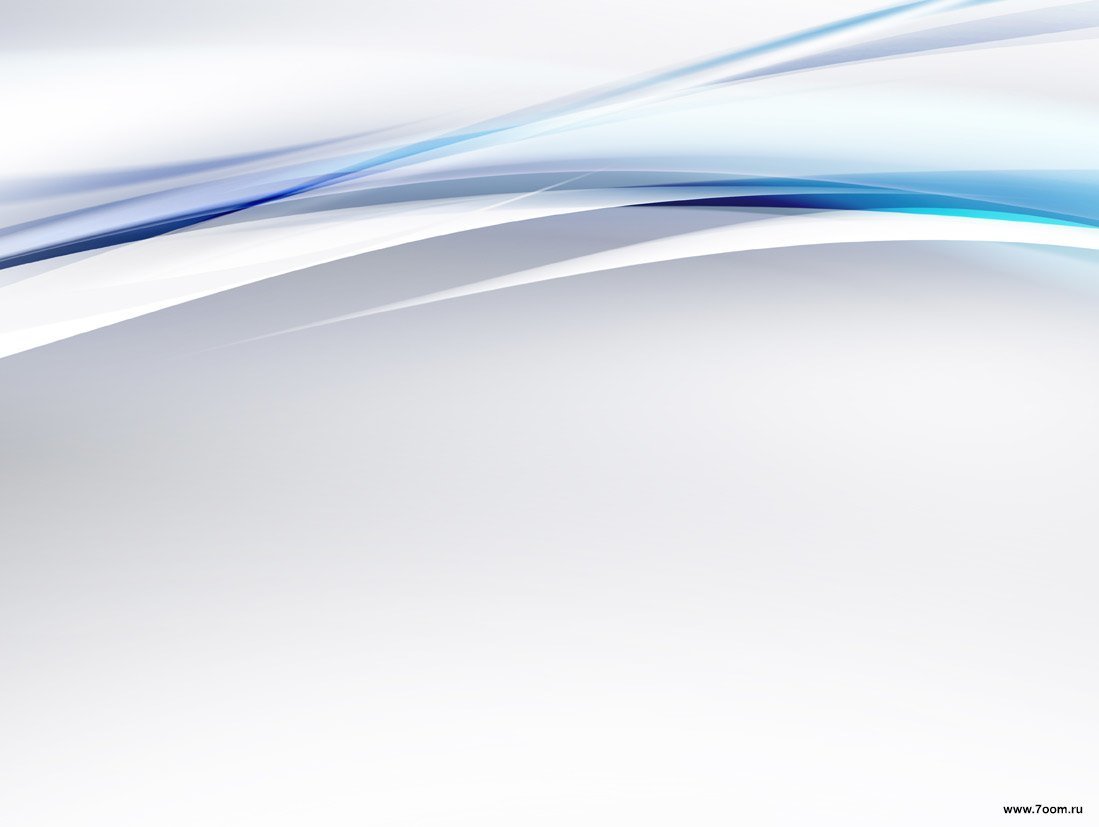 10. ПОЗИТИВНЫЕ РЕЗУЛЬТАТЫ РАБОТЫ С ВОСПИТАННИКАМИ
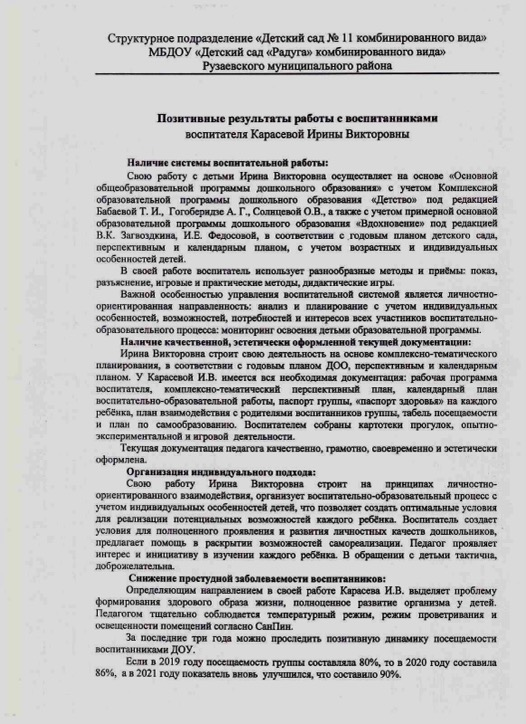 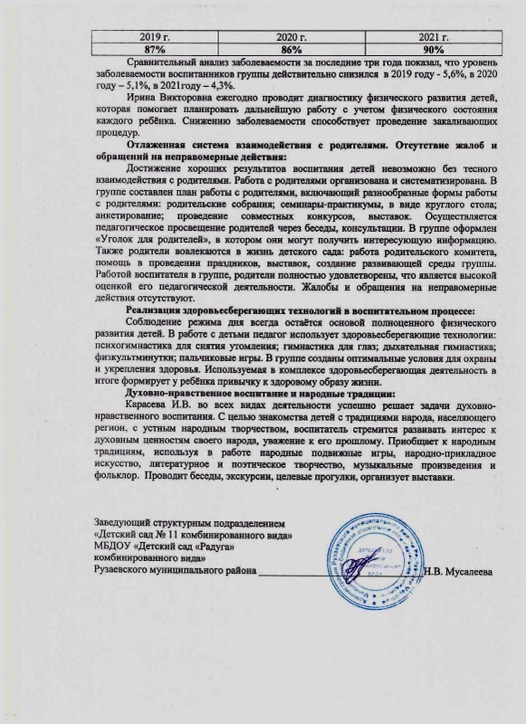 11.КАЧЕСТВО ВЗАИМОДЕЙСТВИЯ С РОДИТЕЛЯМИ
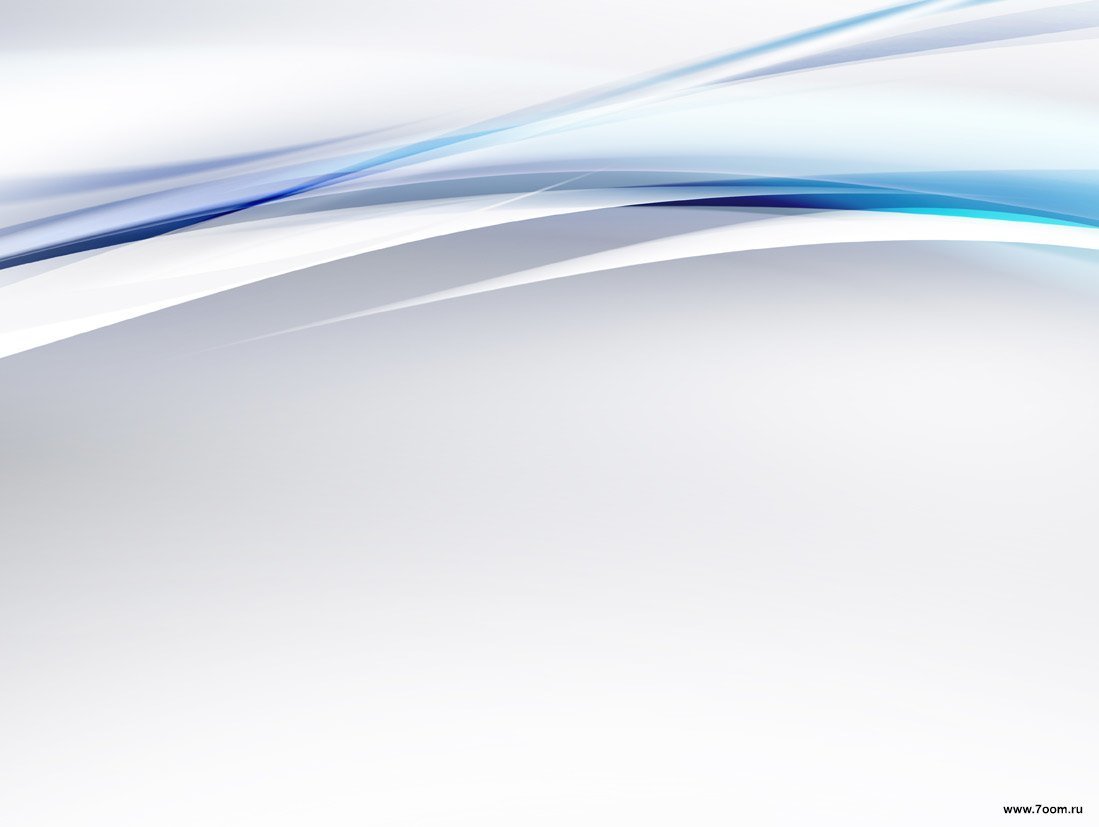 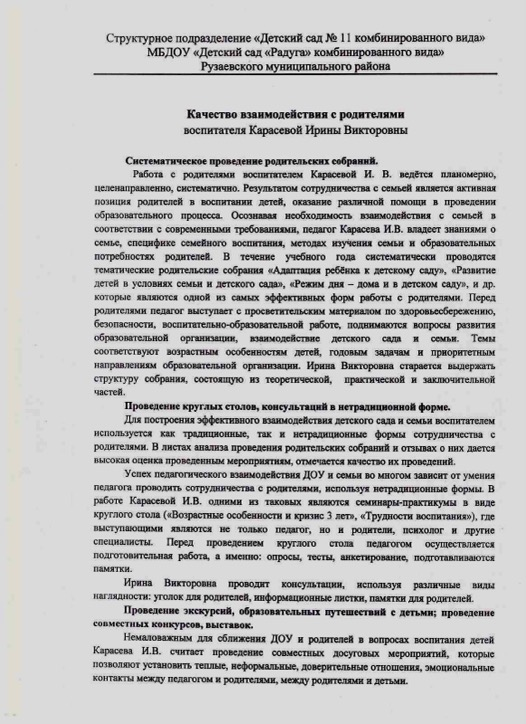 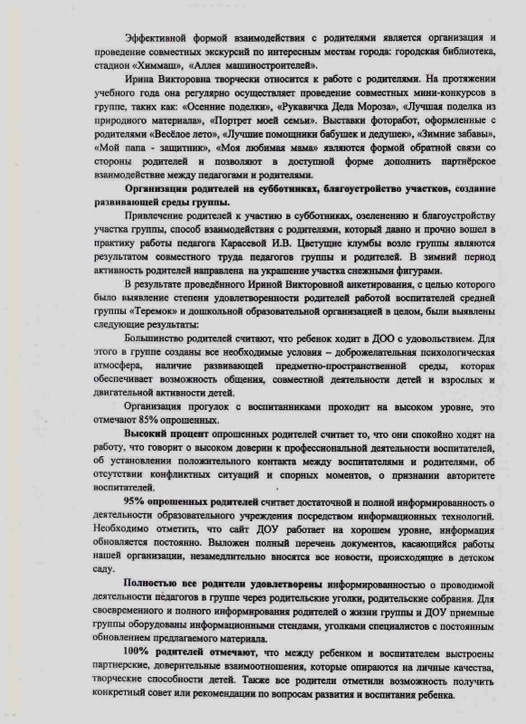 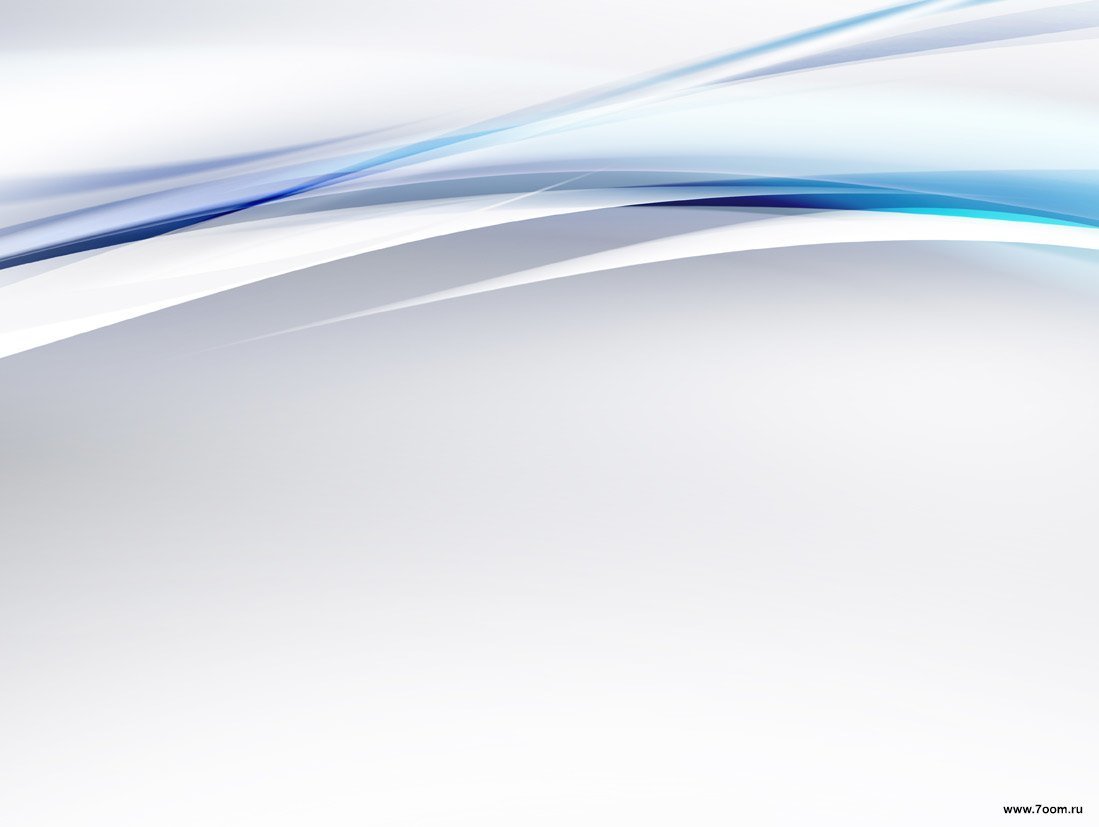 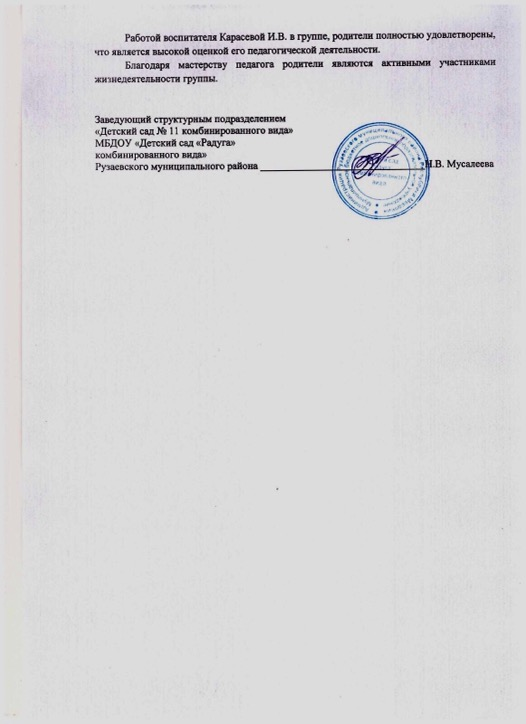 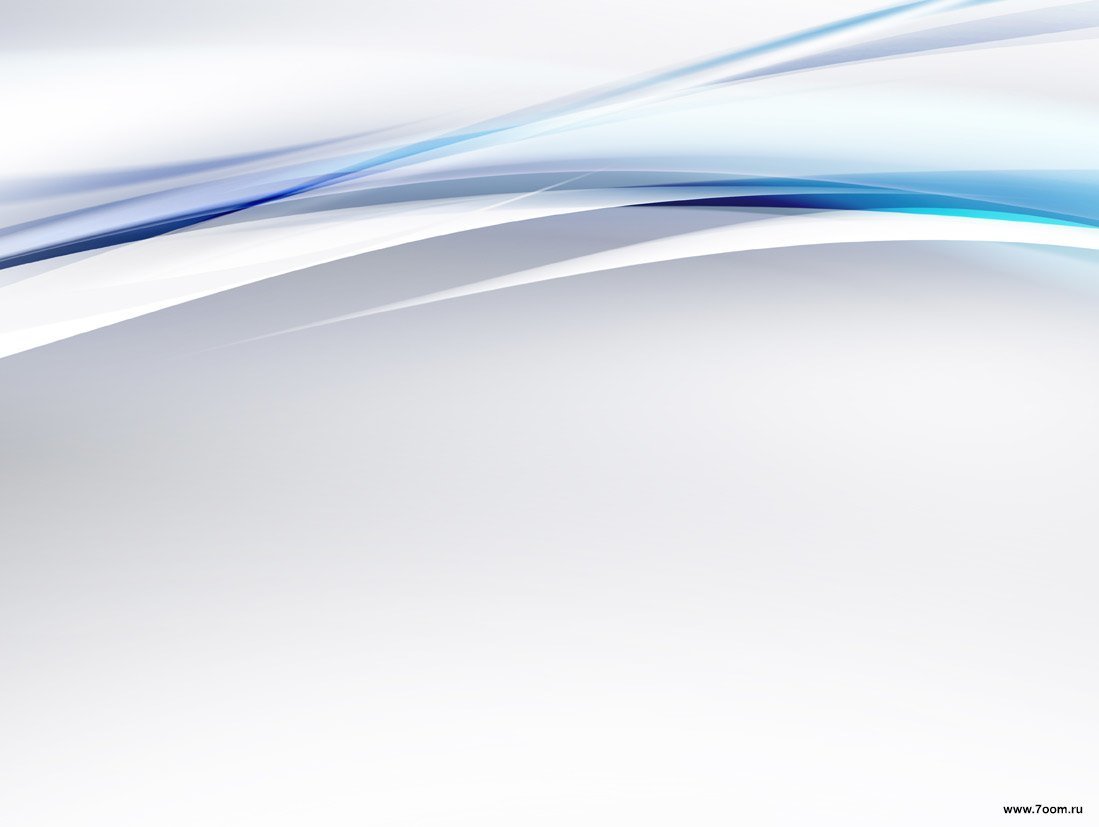 12. РАБОТА С ДЕТЬМИ ИЗ СОЦИАЛЬНО-НЕБЛАГОПОЛУЧНЫХ СЕМЕЙ
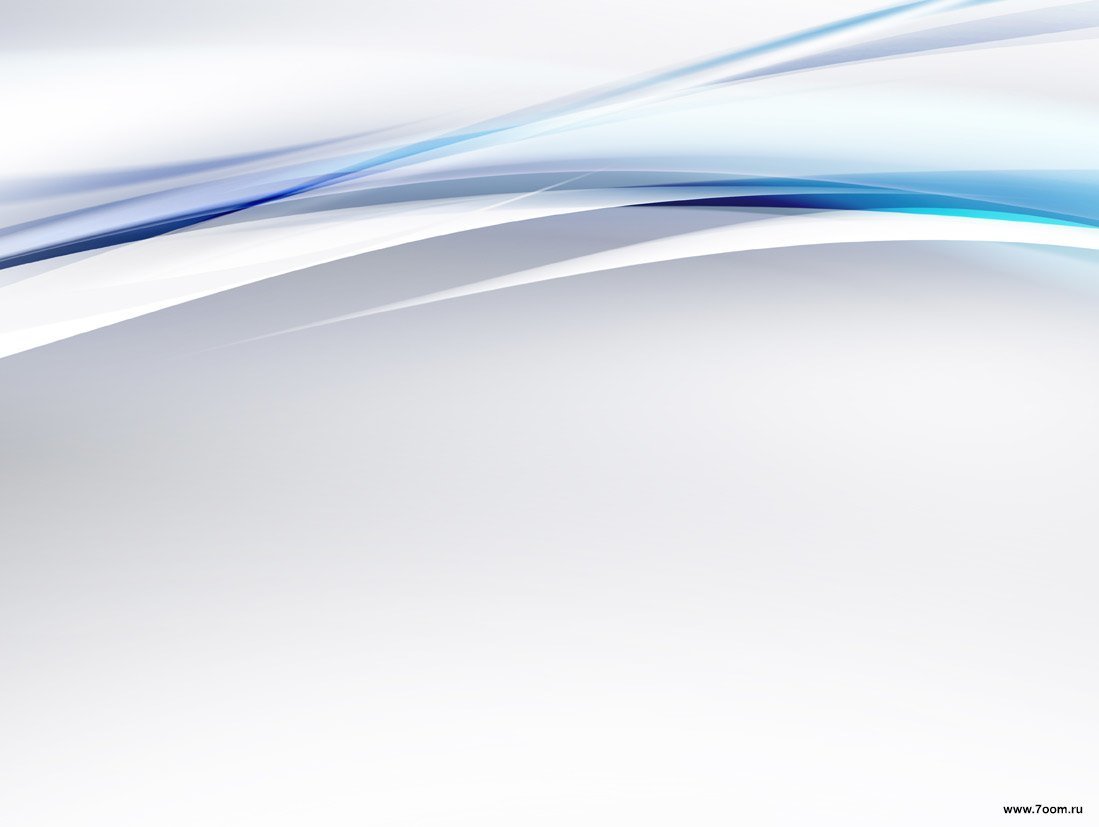 13.УЧАСТИЕ ПЕДАГОГА В ПРОФЕССИОНАЛЬНЫХ КОНКУРСАХ
ИНТЕРНЕТ - 1
МУНИЦИПАЛЬНЫЙ УРОВЕНЬ – 3
РЕСПУБЛИКАНСКИЙ УРОВЕНЬ -2
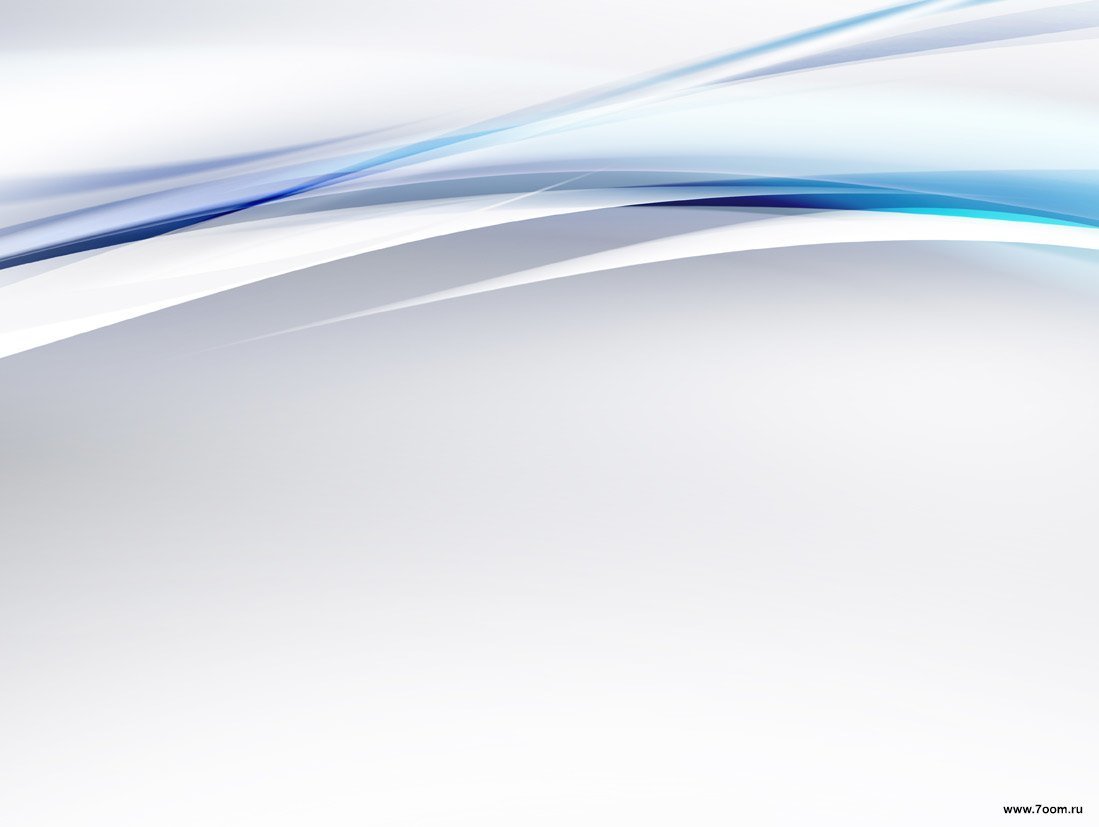 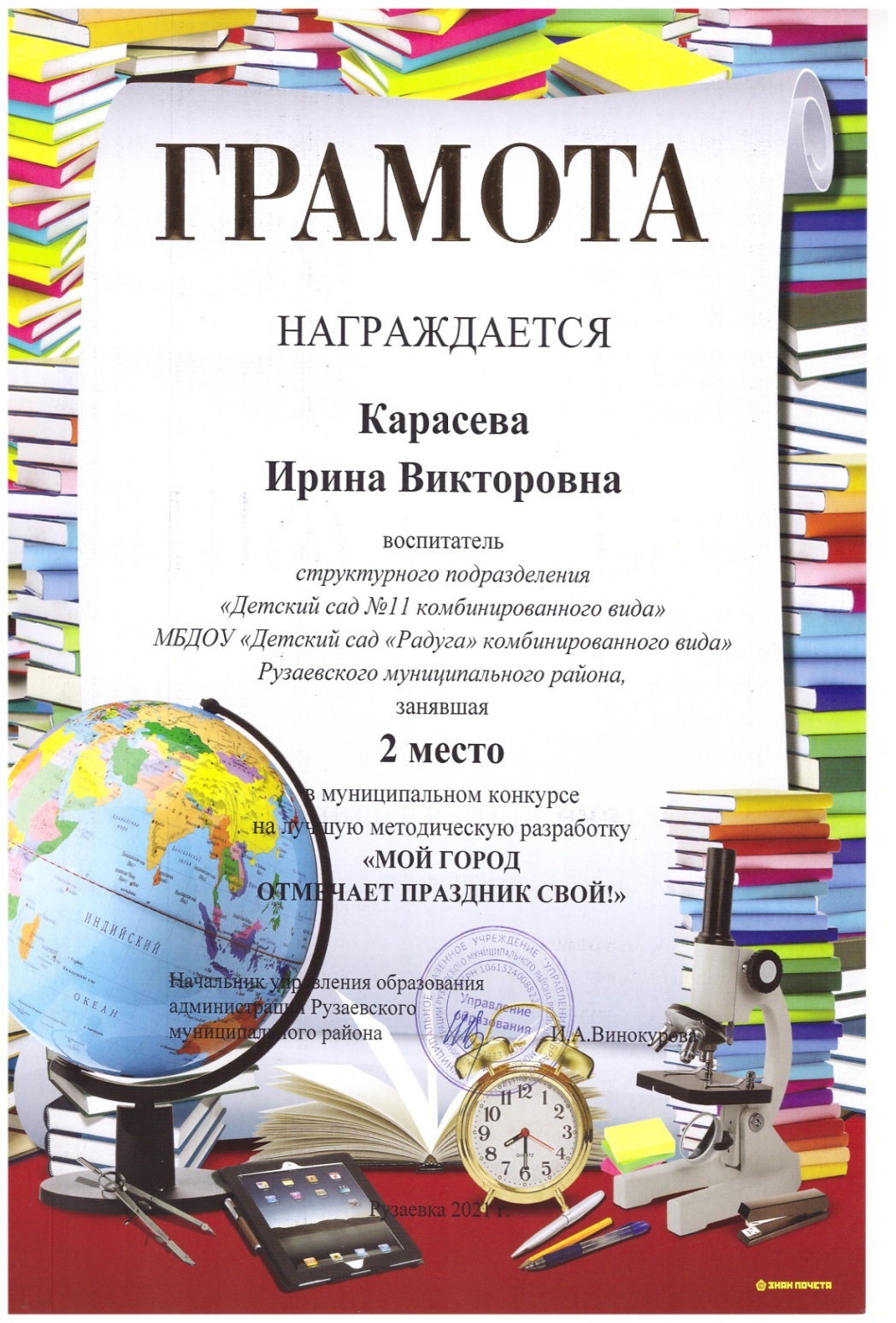 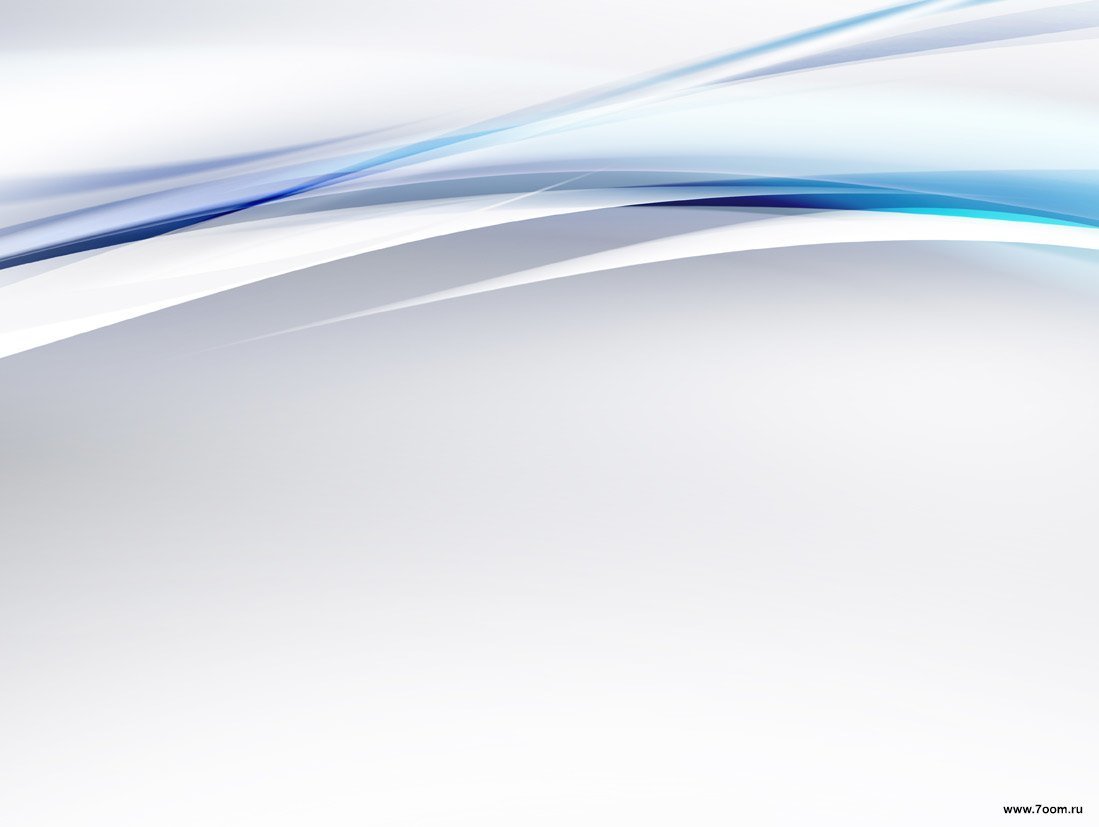 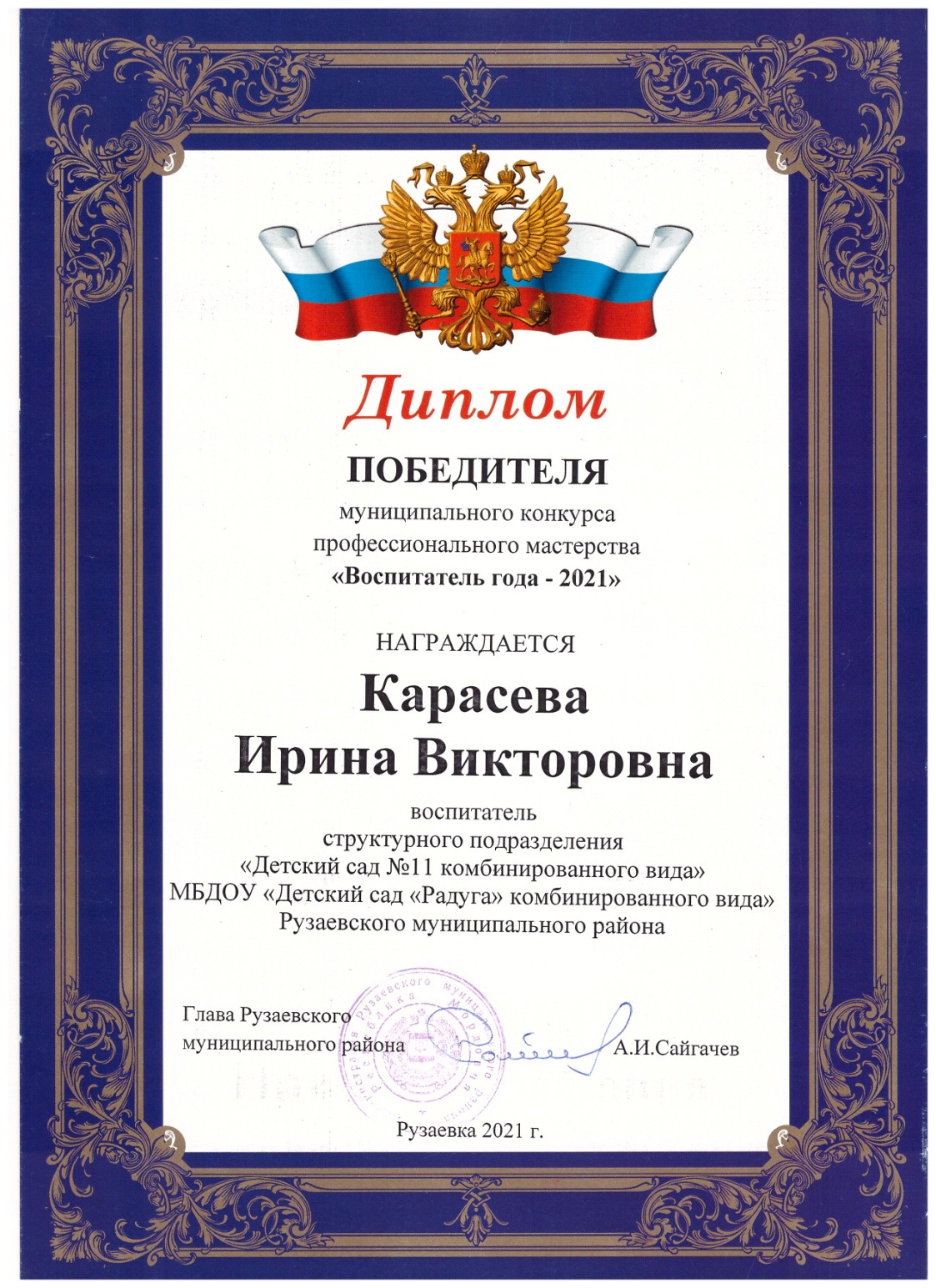 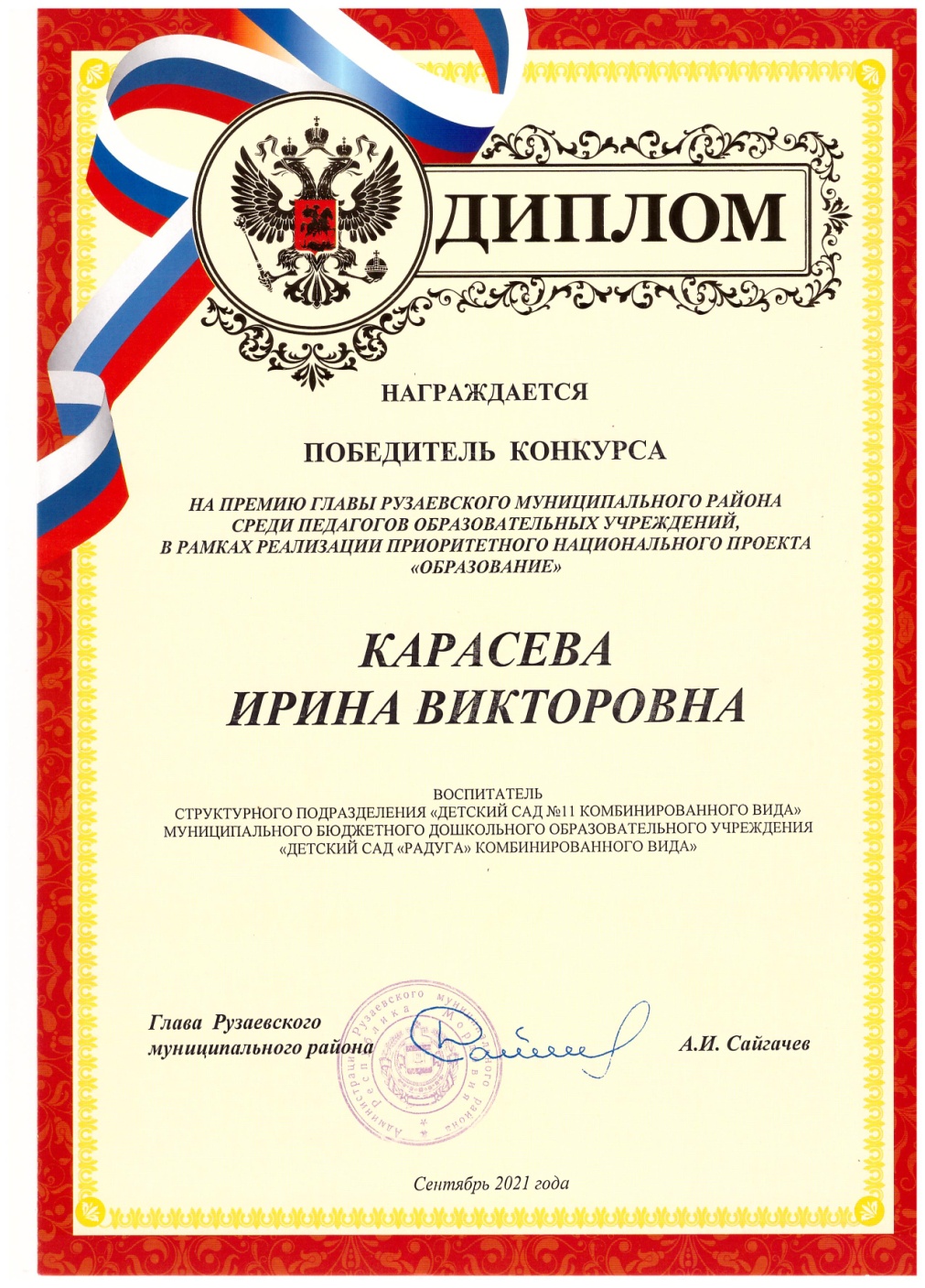 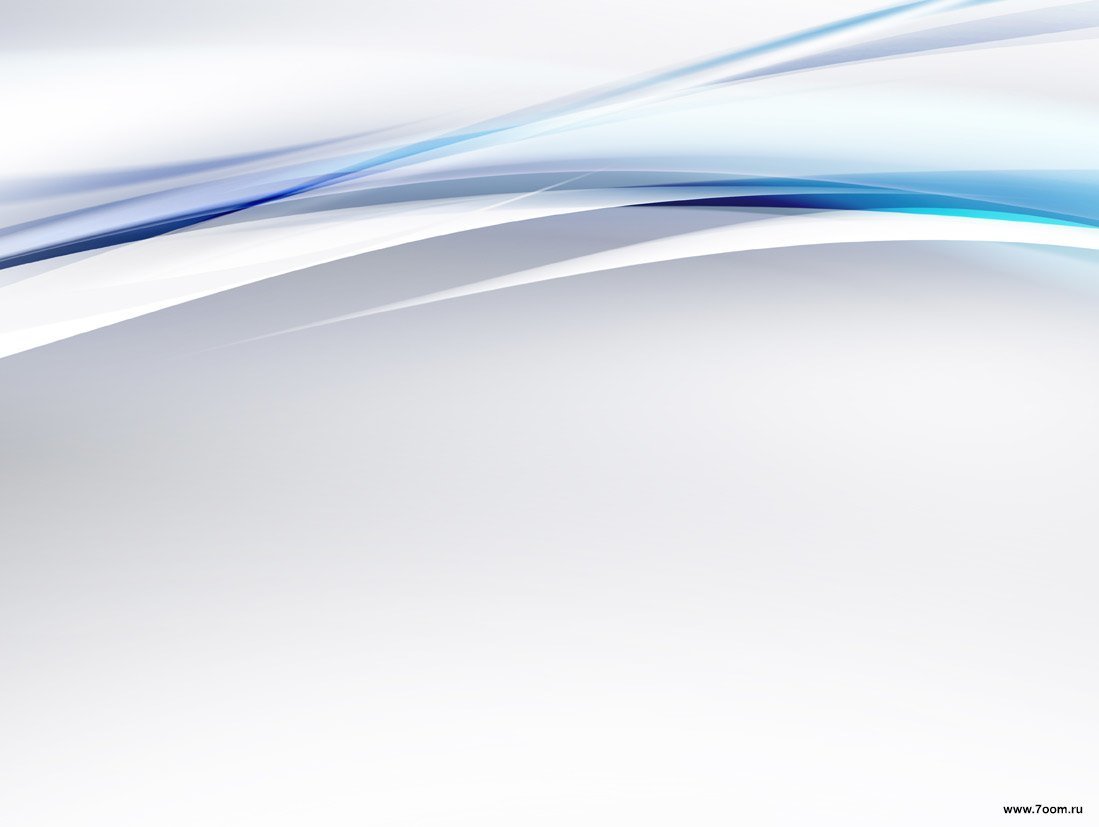 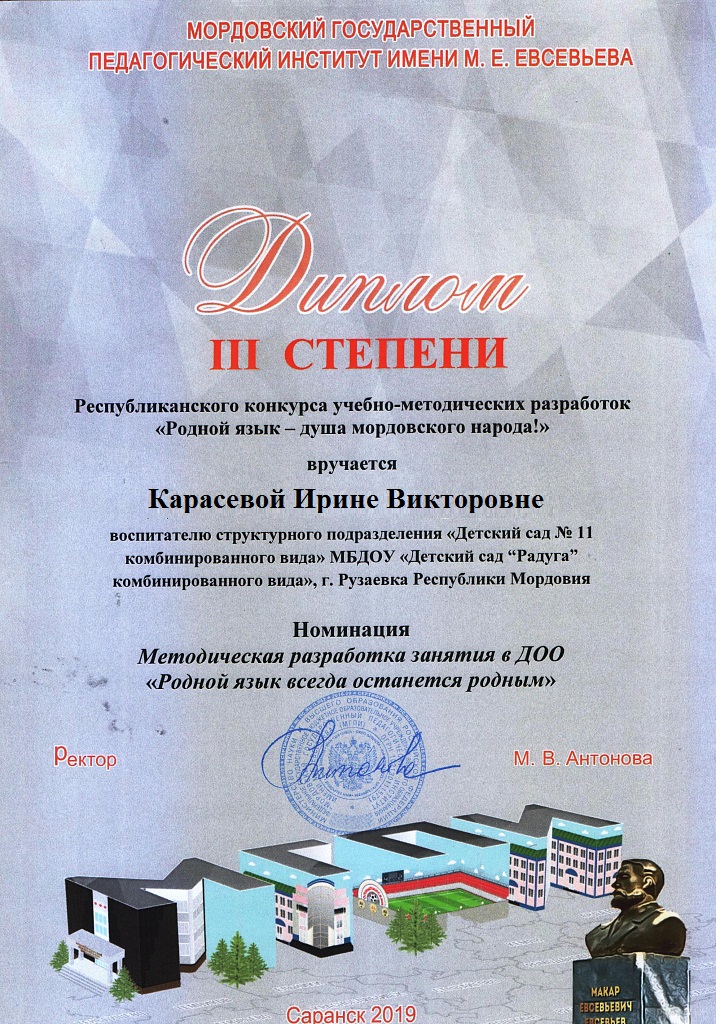 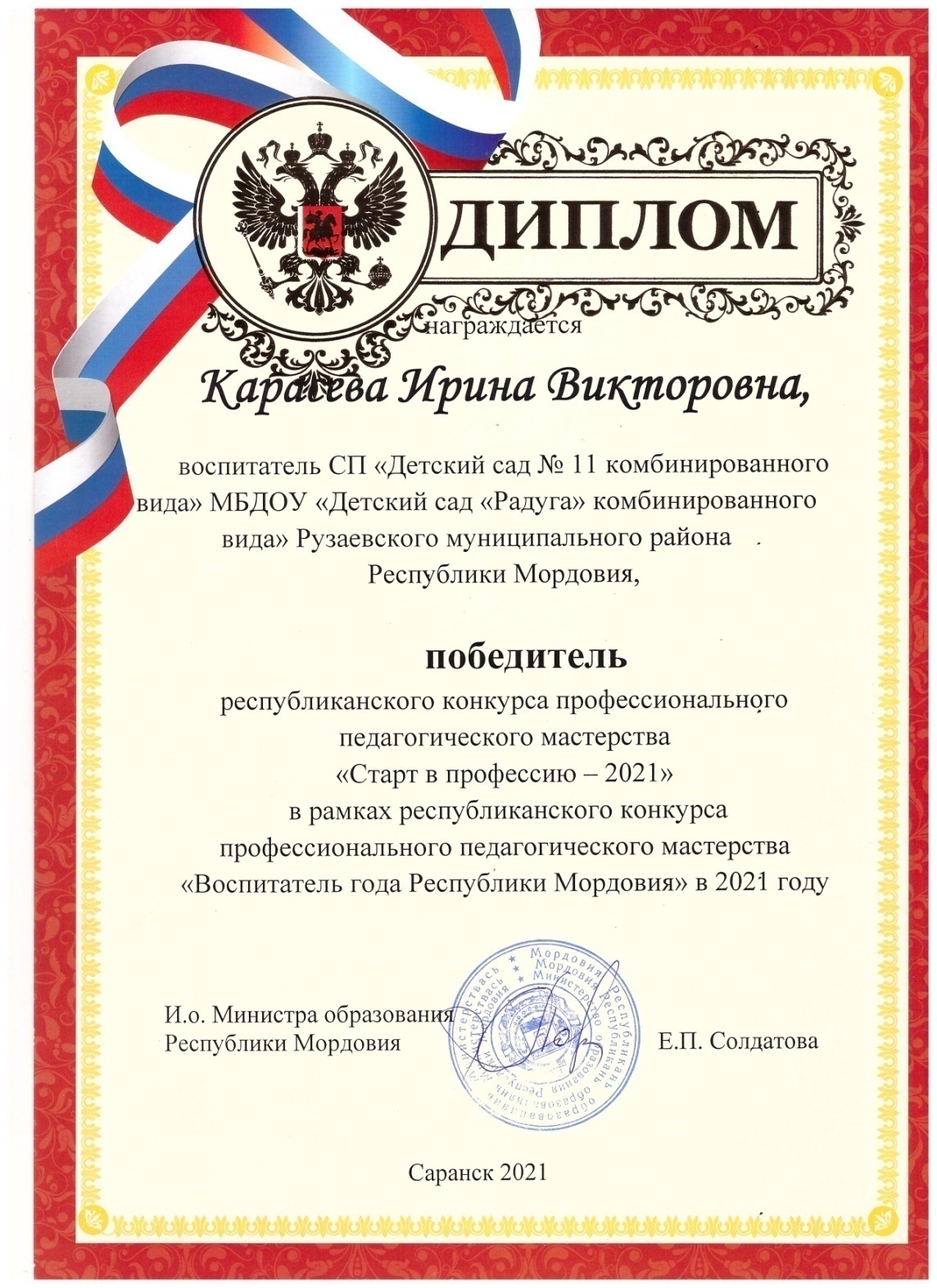 14.НАГРАДЫ И ПООЩРЕНИЯ
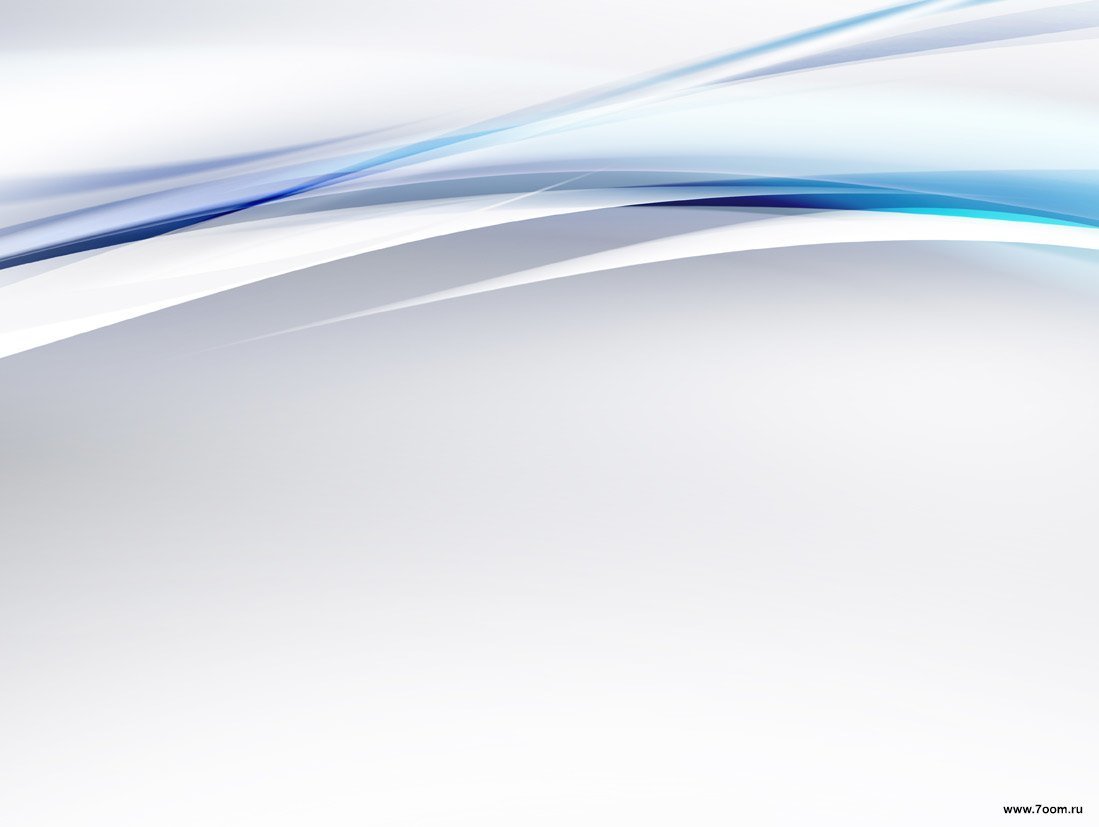 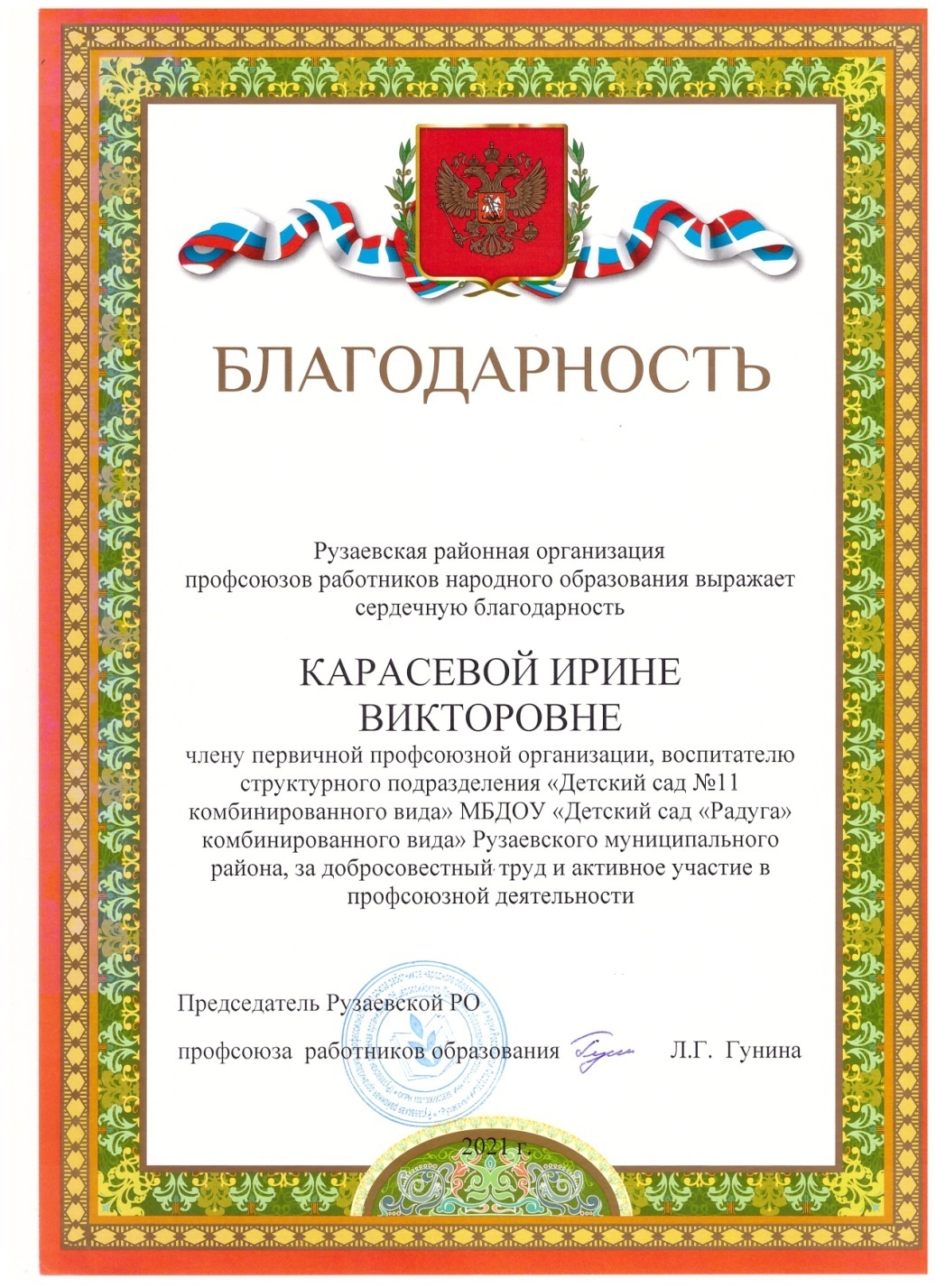 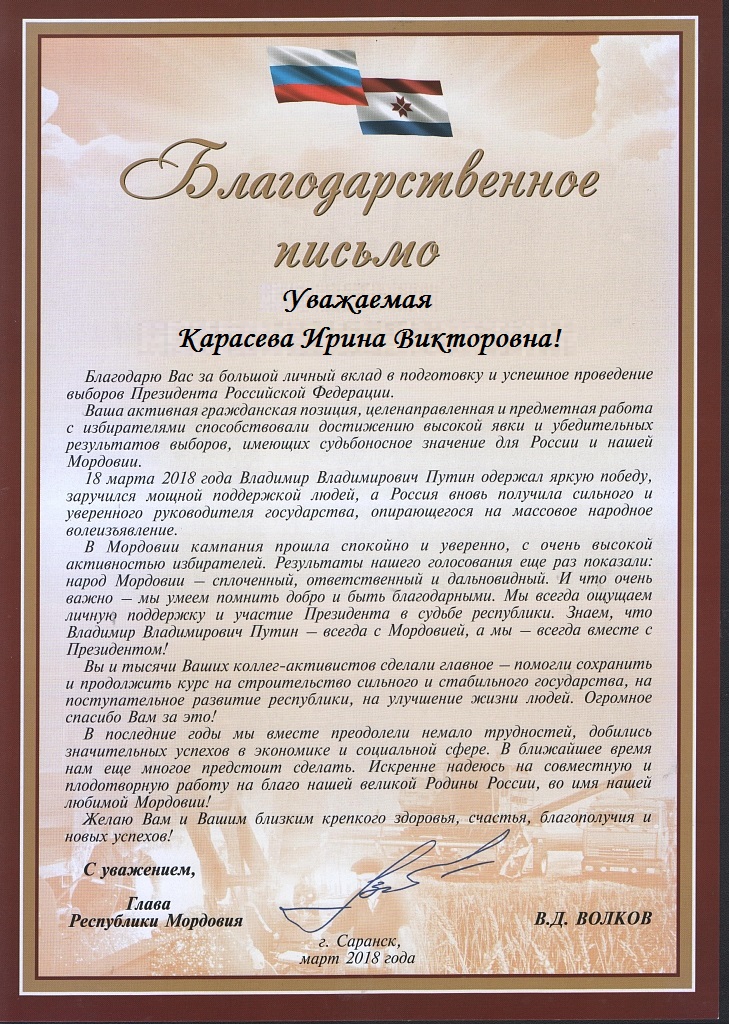 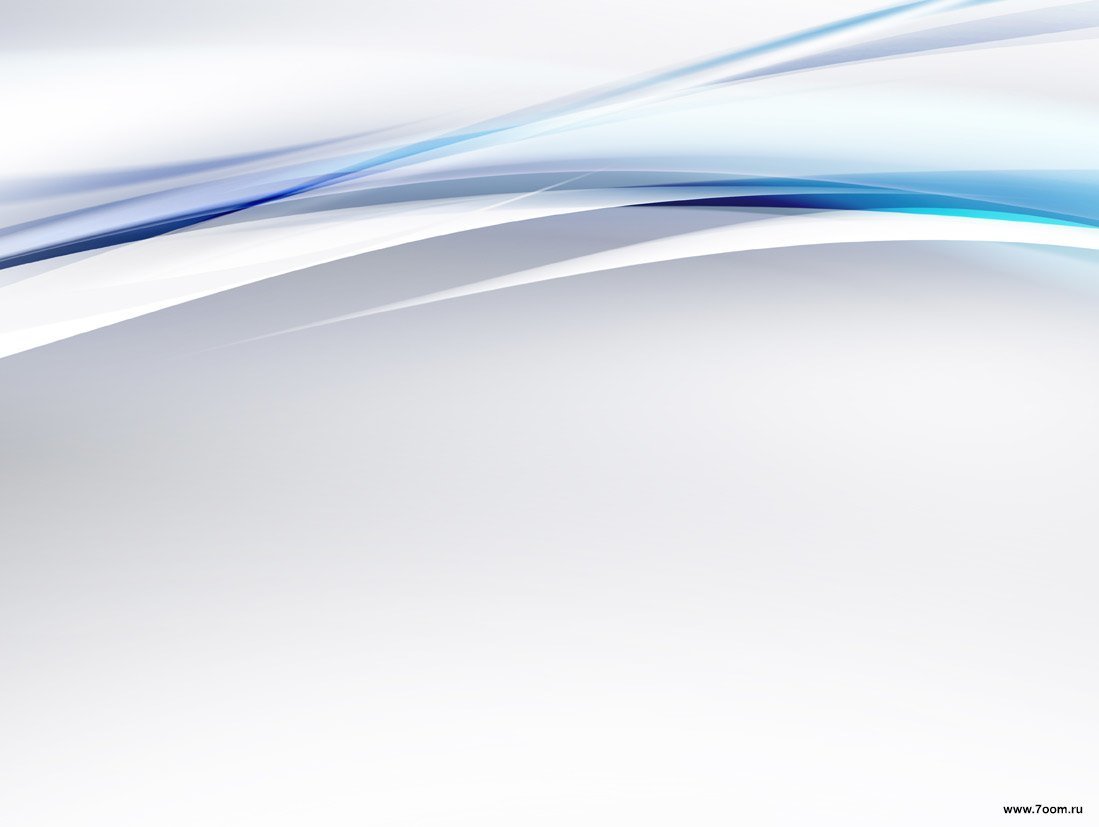 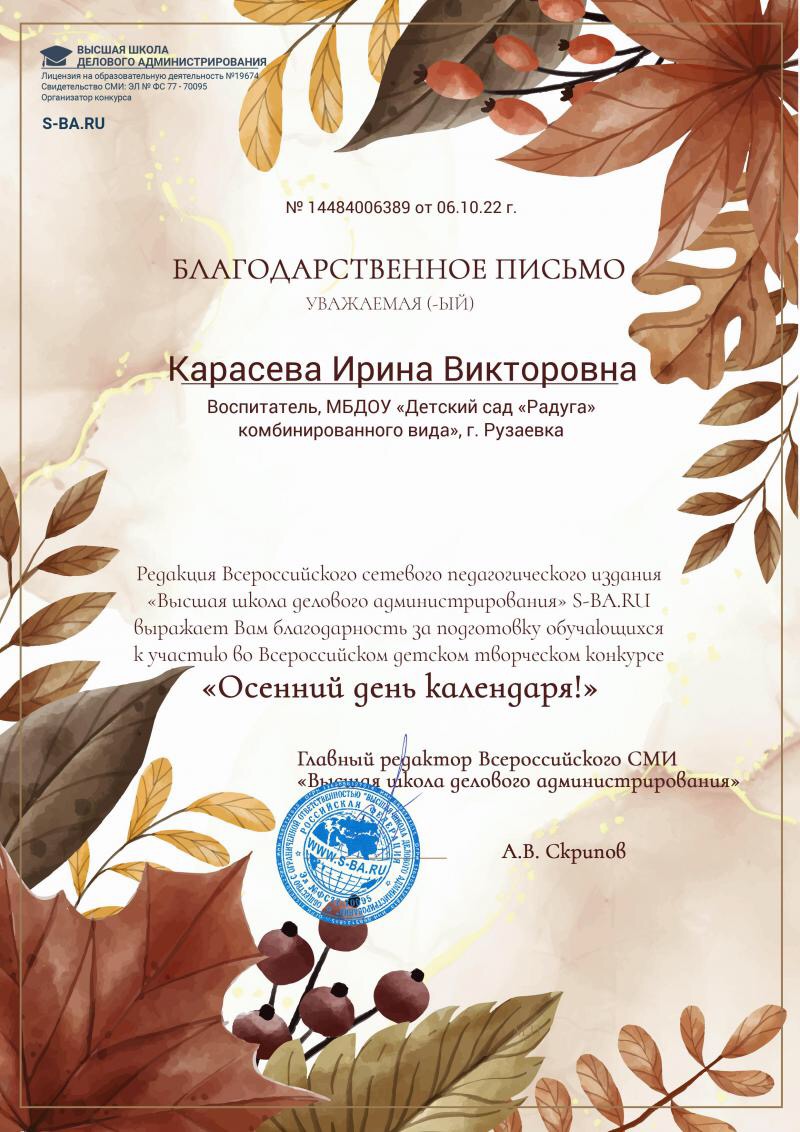 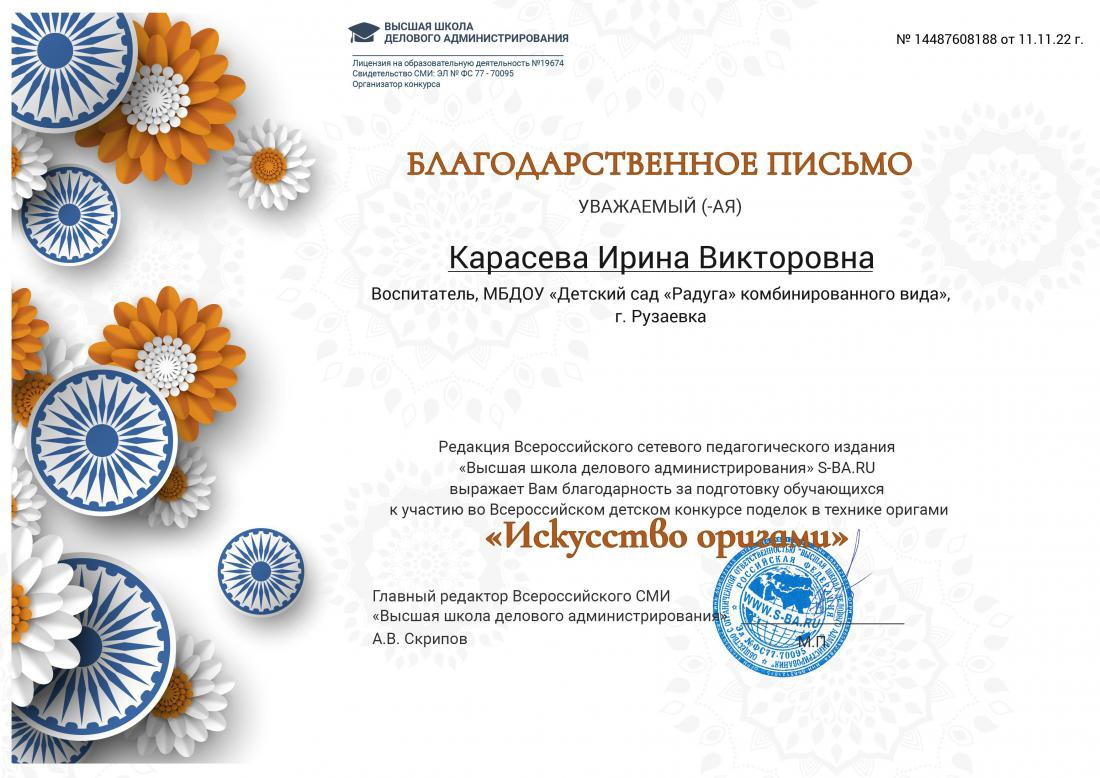